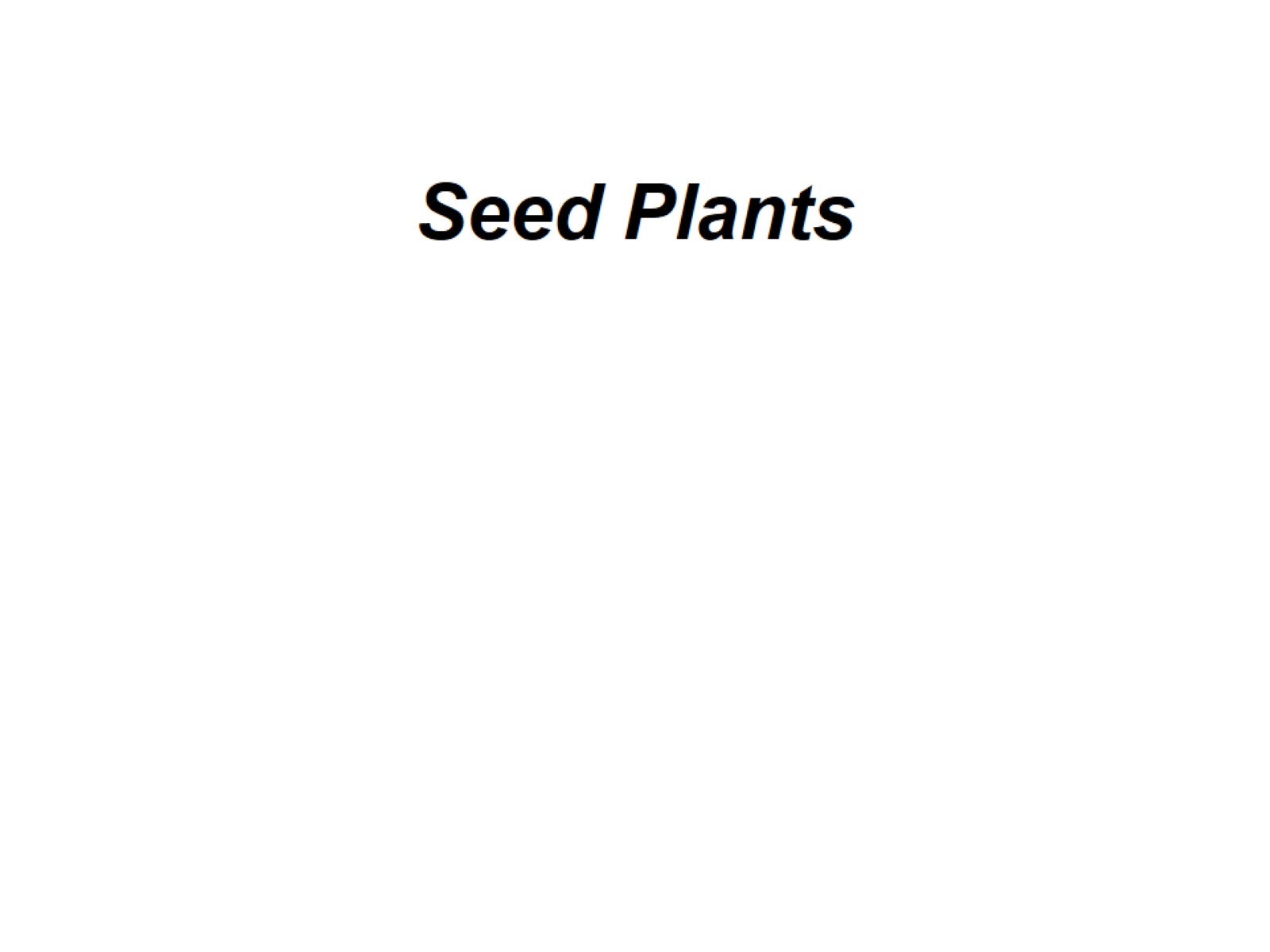 Seed Plants
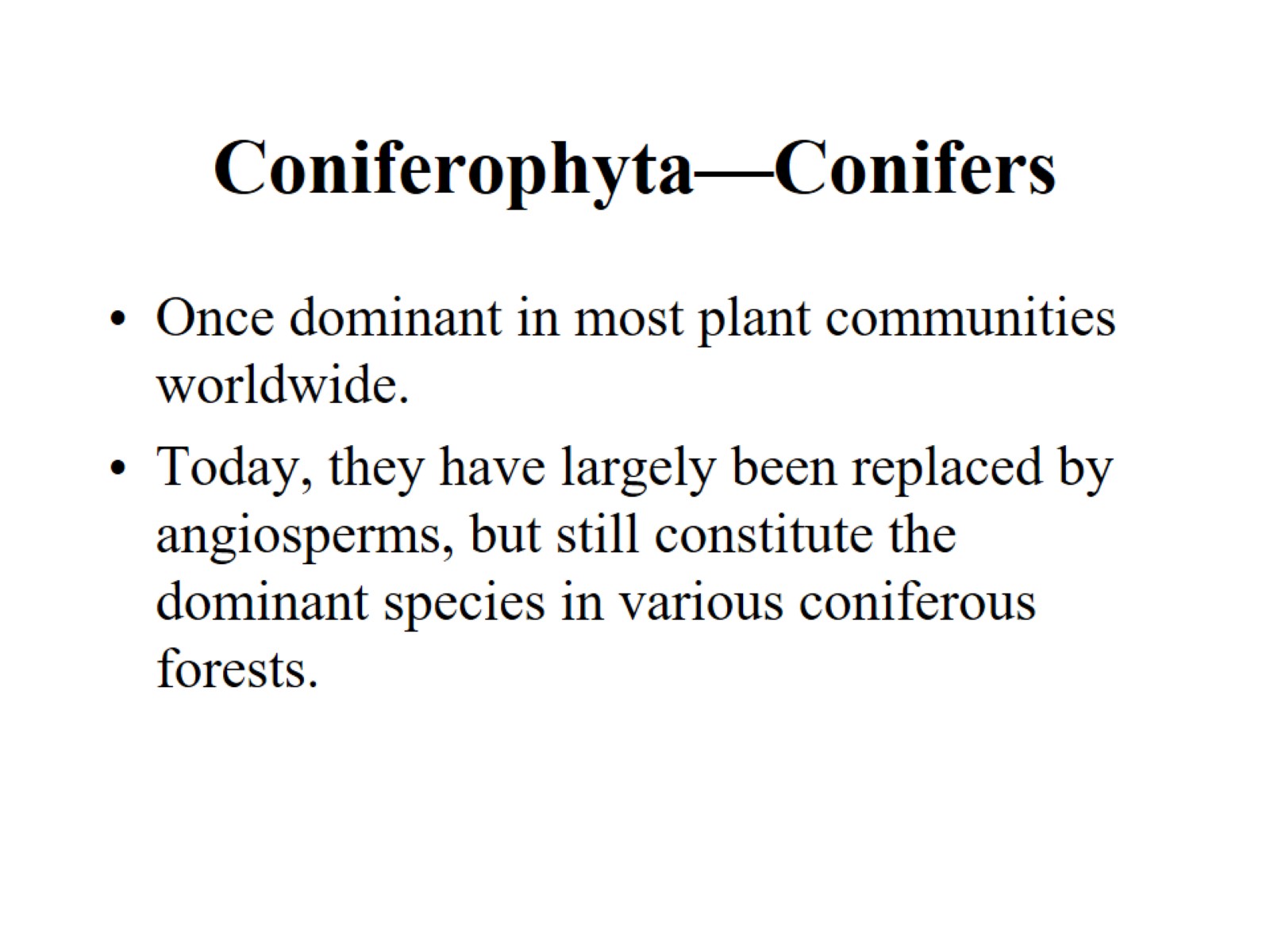 Coniferophyta—Conifers
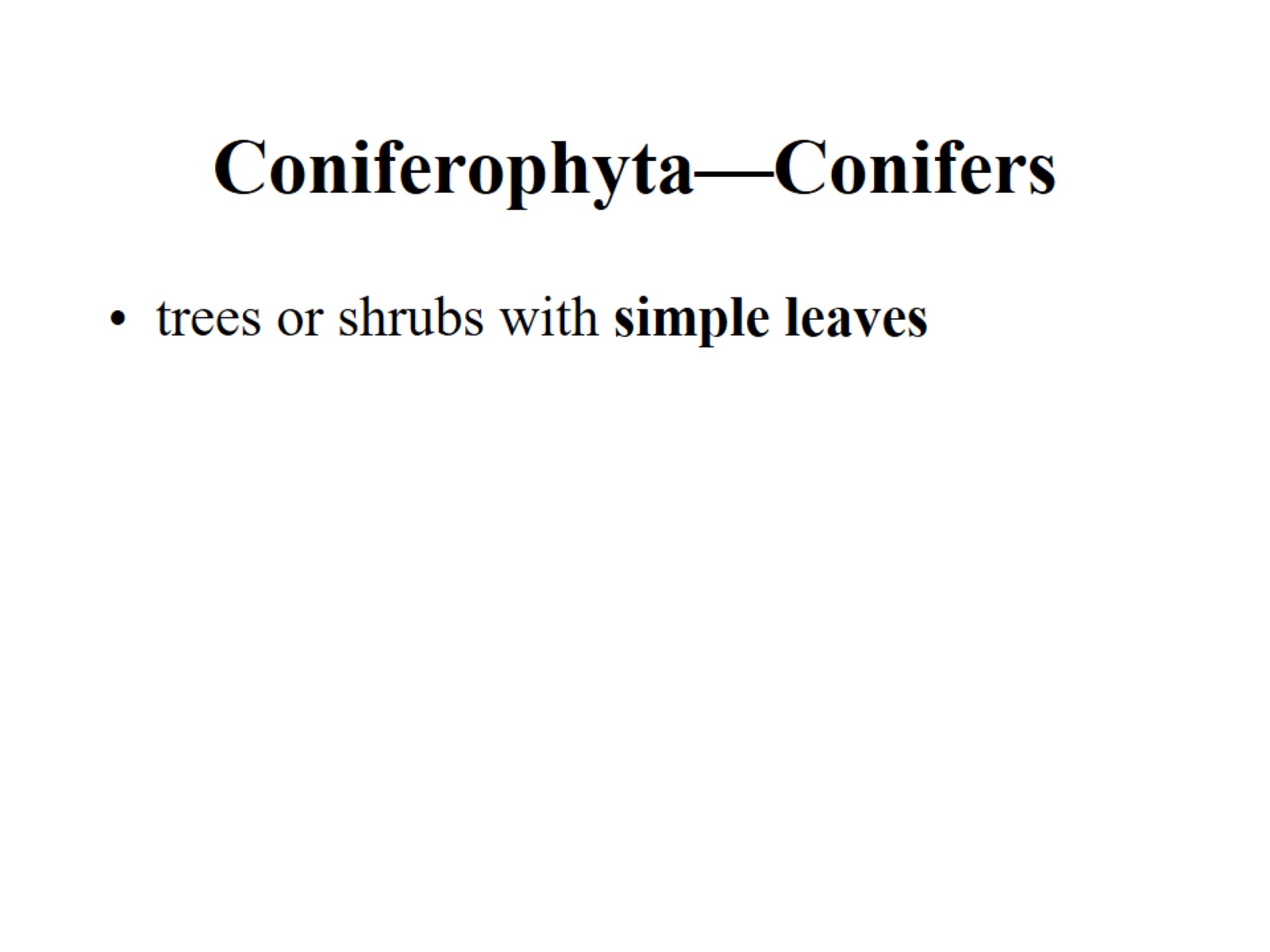 Coniferophyta—Conifers
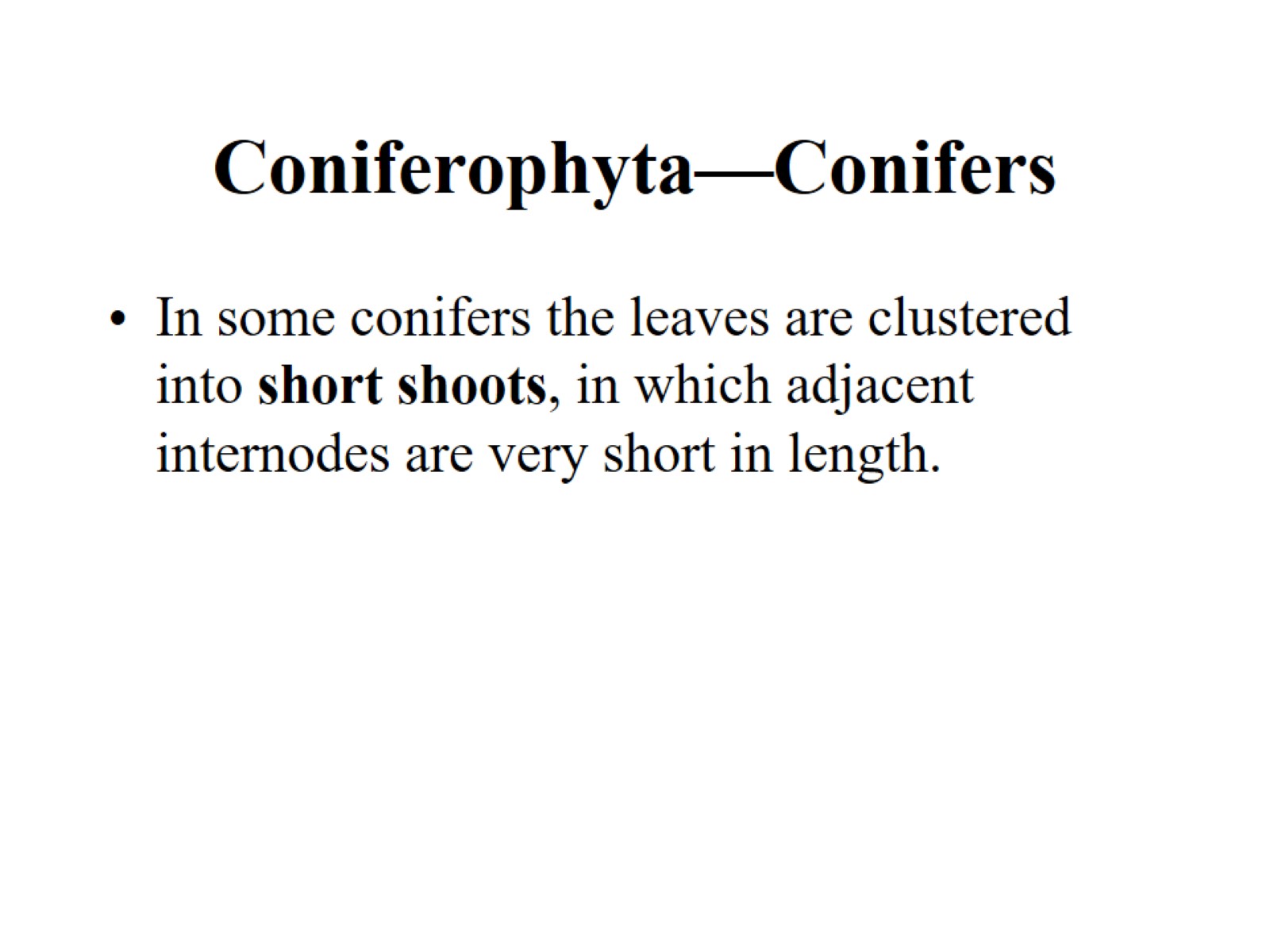 Coniferophyta—Conifers
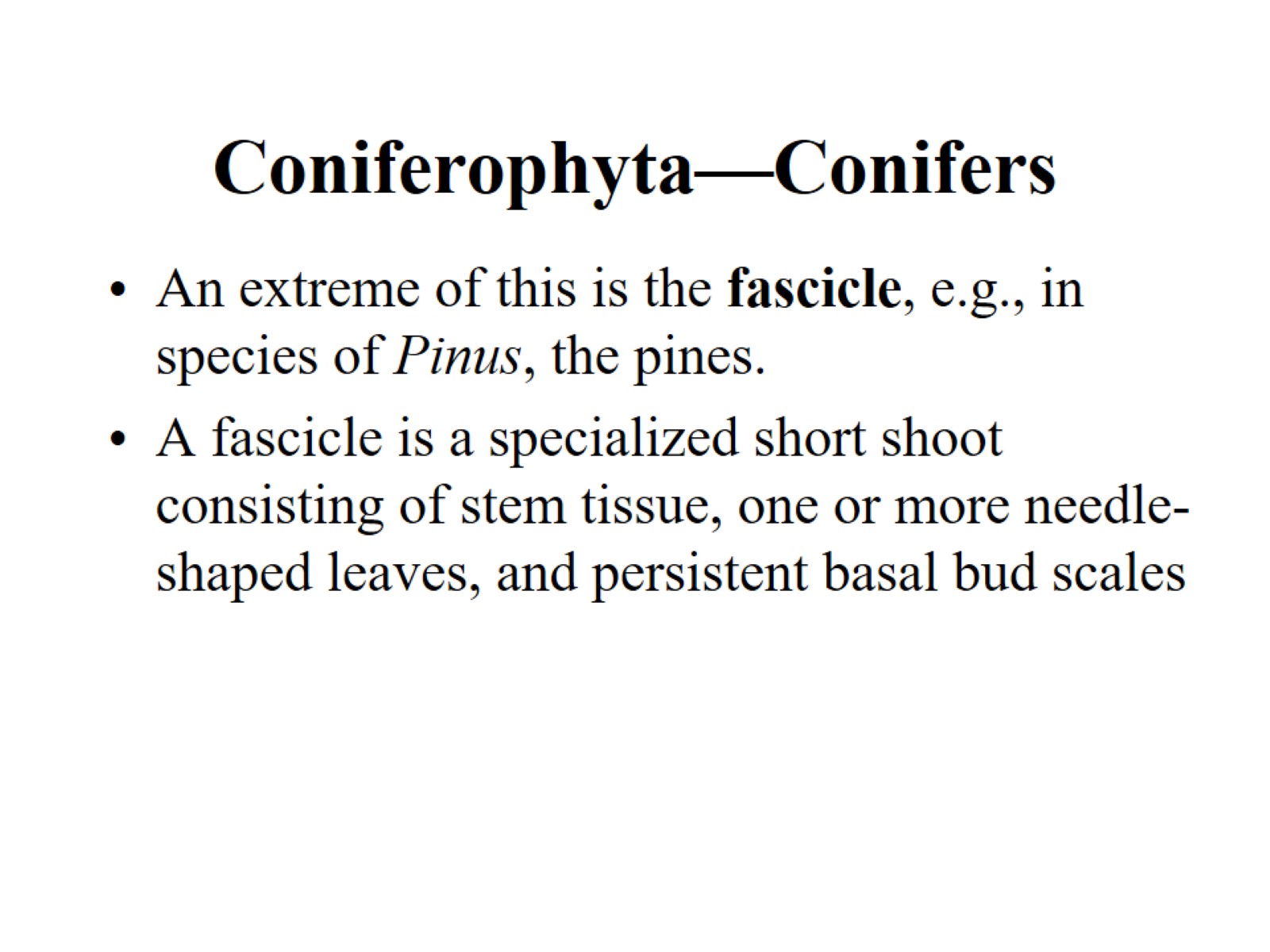 Coniferophyta—Conifers
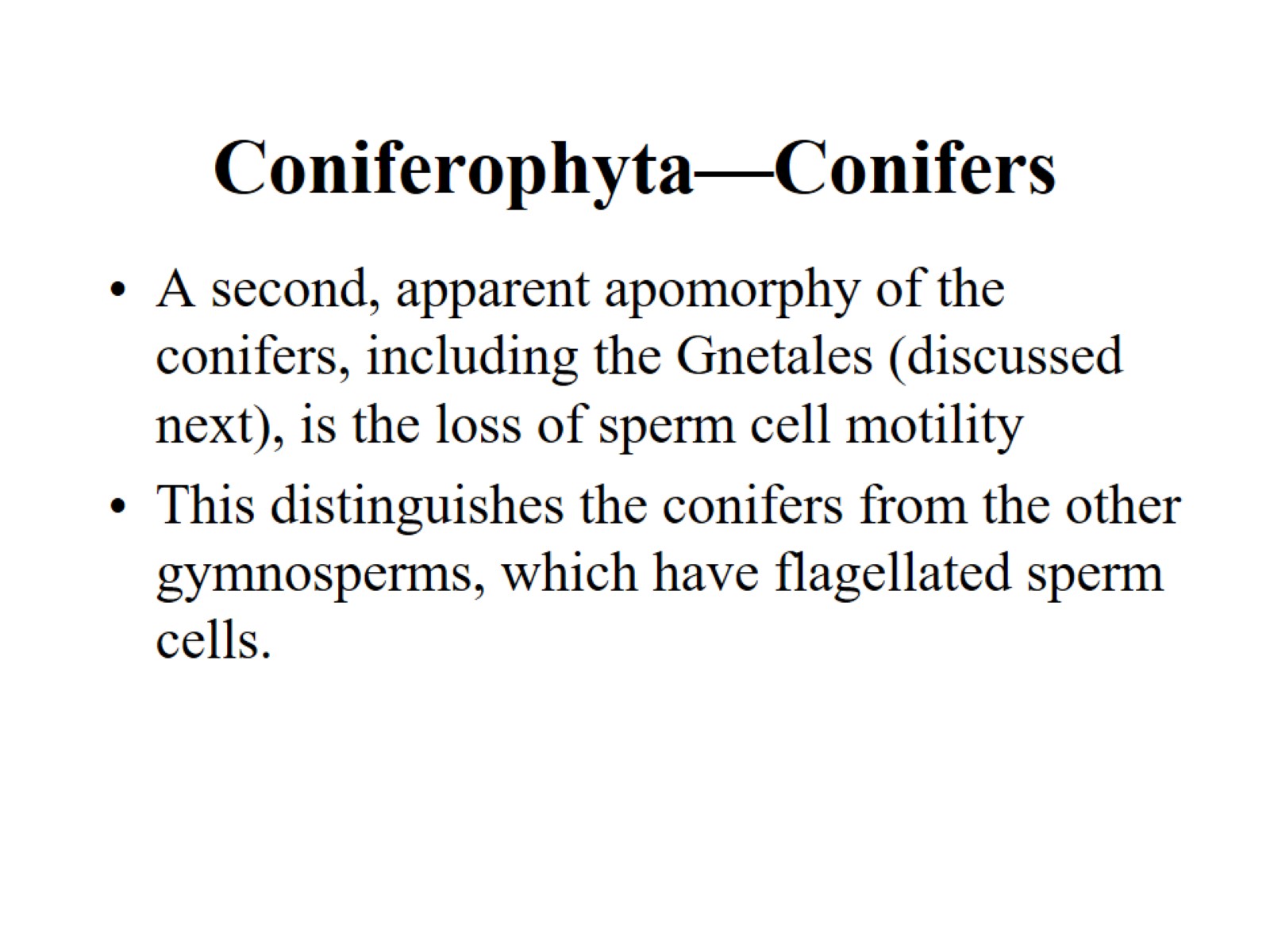 Coniferophyta—Conifers
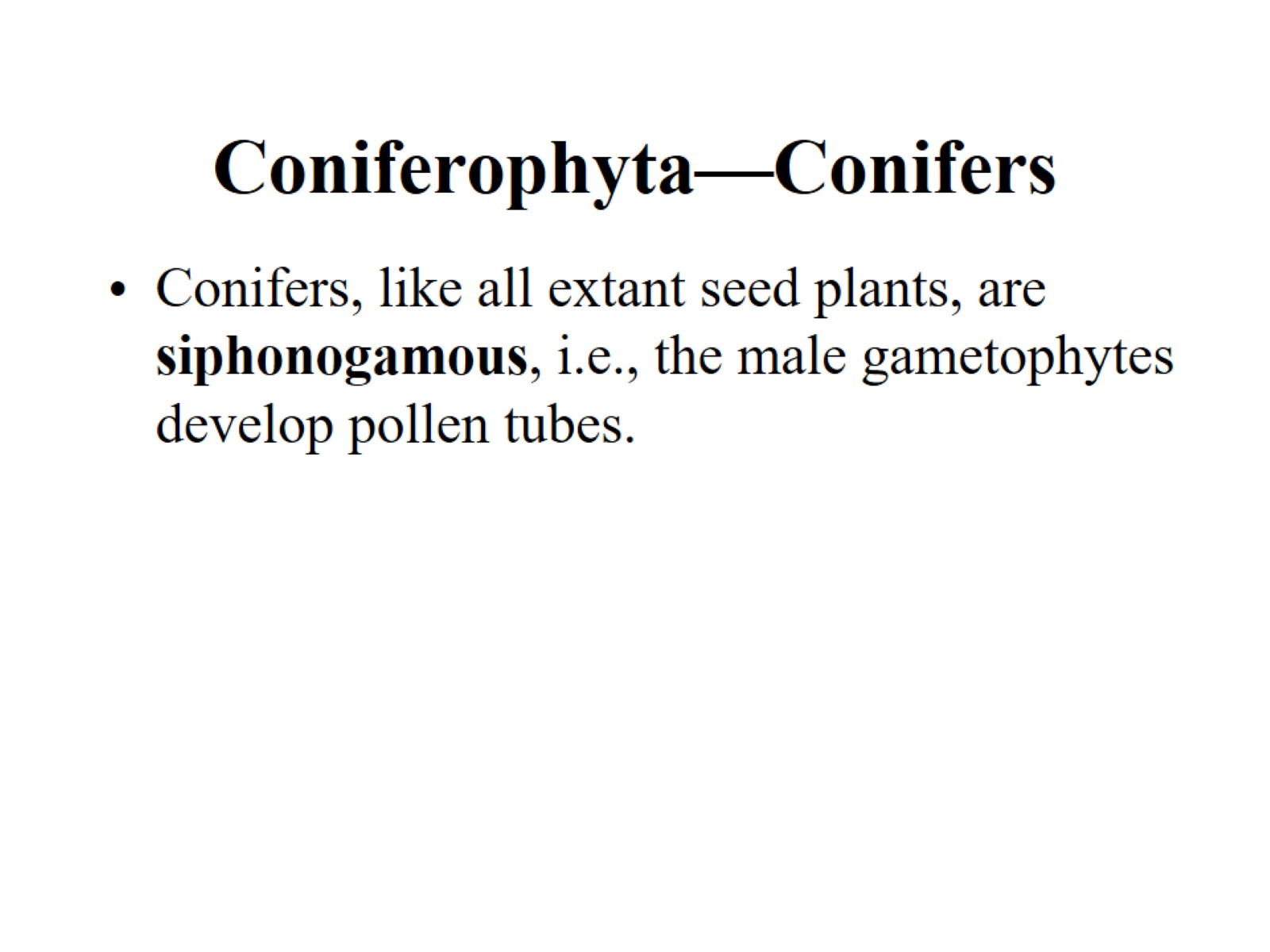 Coniferophyta—Conifers
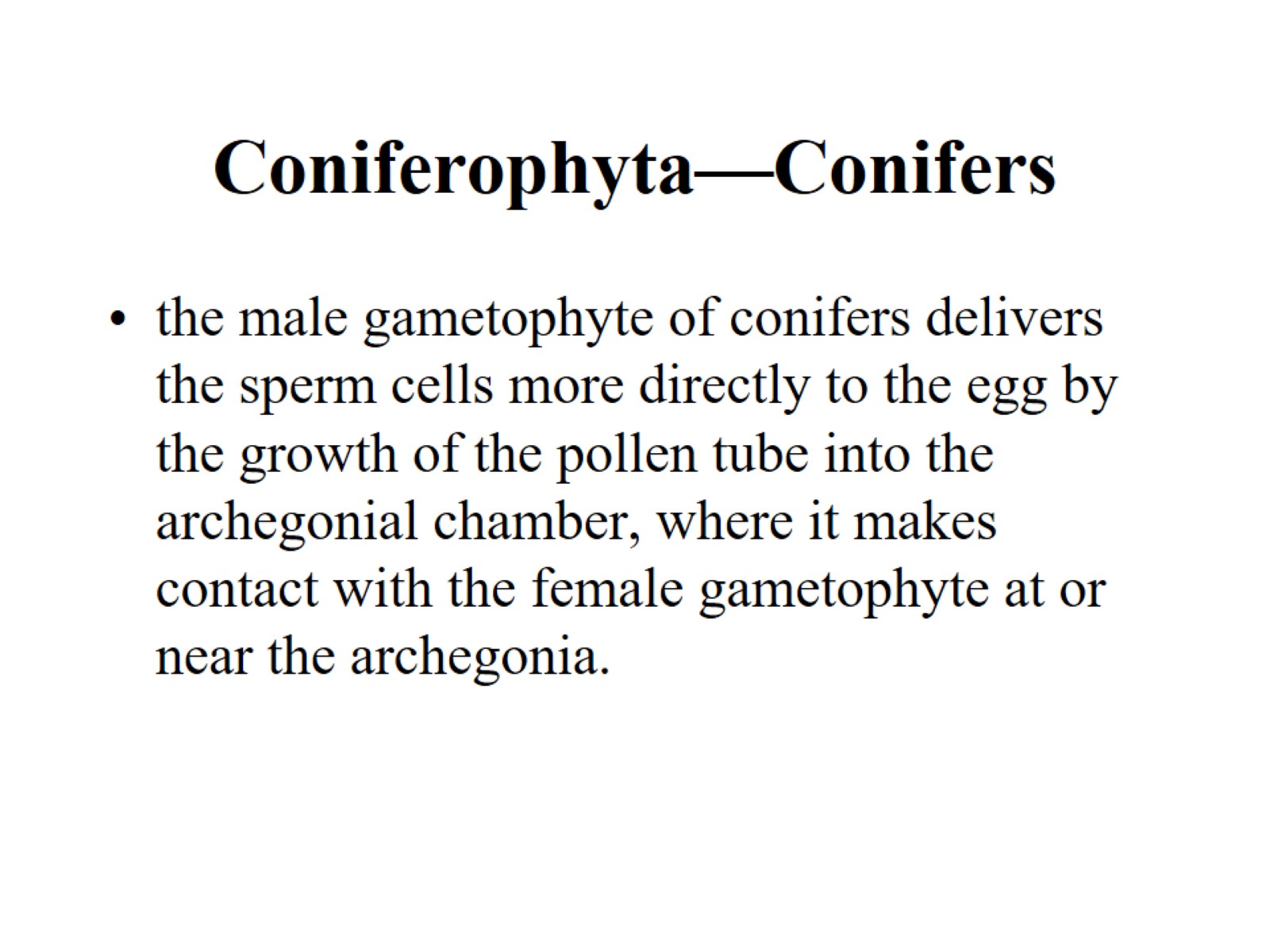 Coniferophyta—Conifers
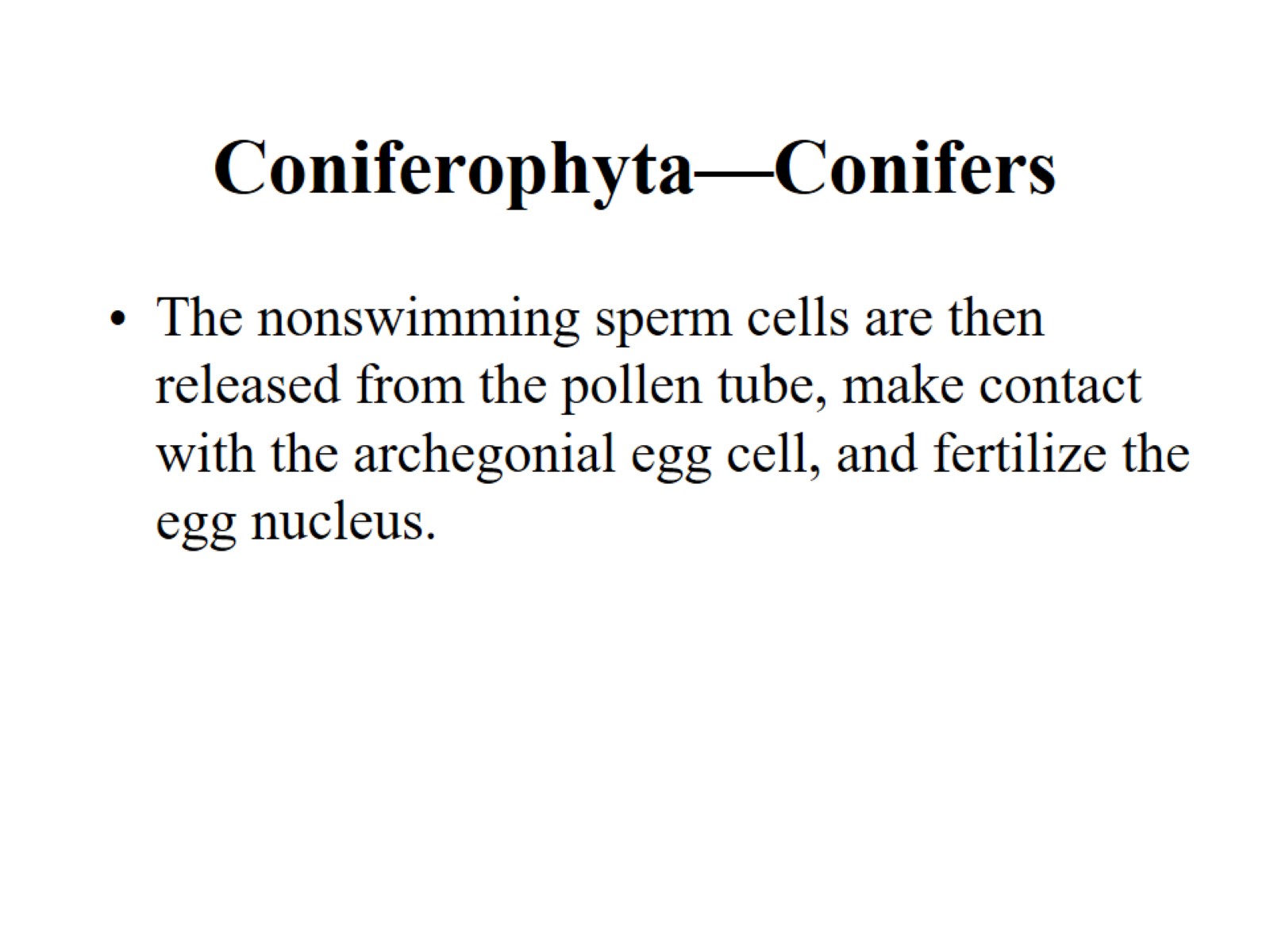 Coniferophyta—Conifers
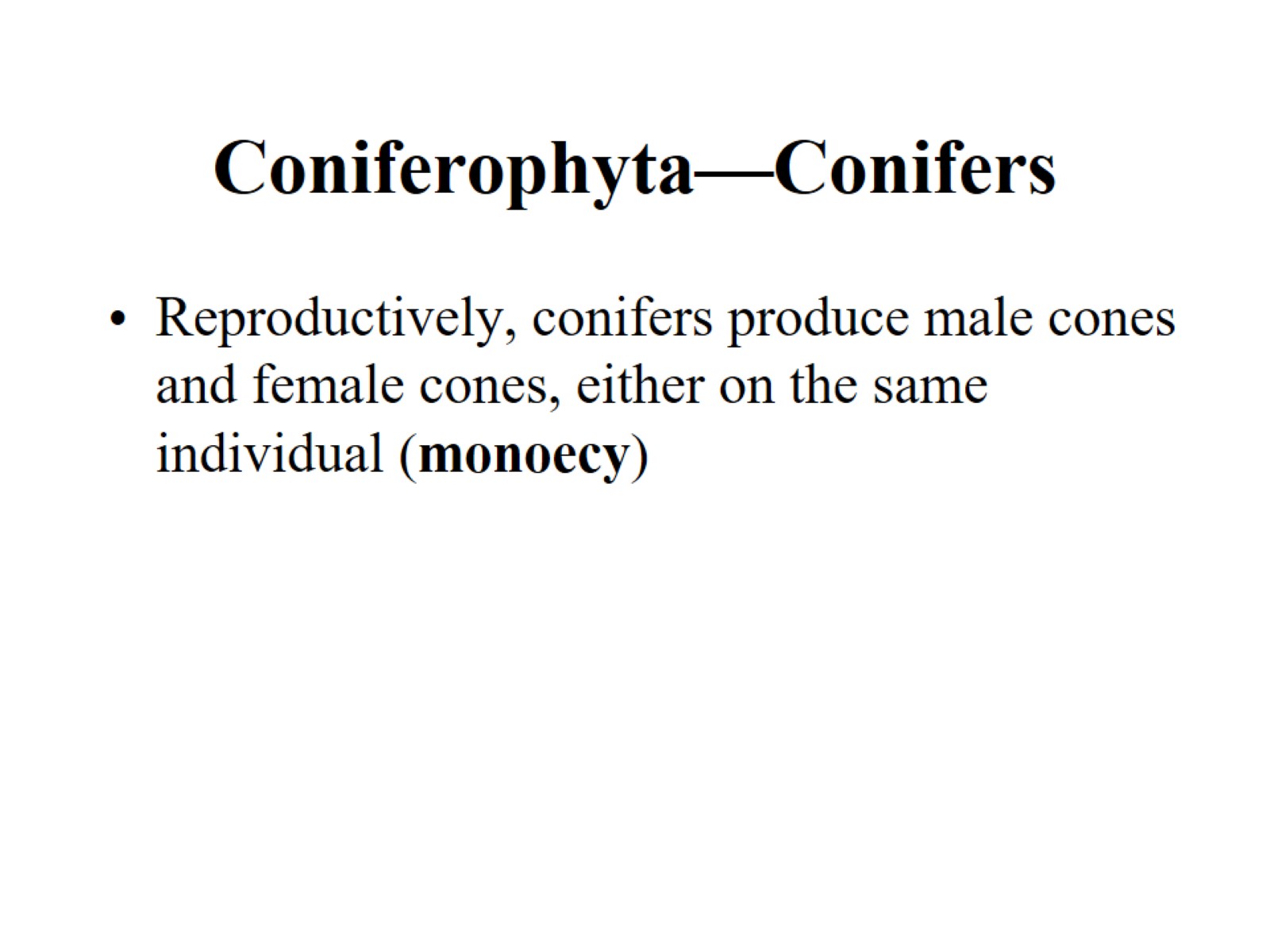 Coniferophyta—Conifers
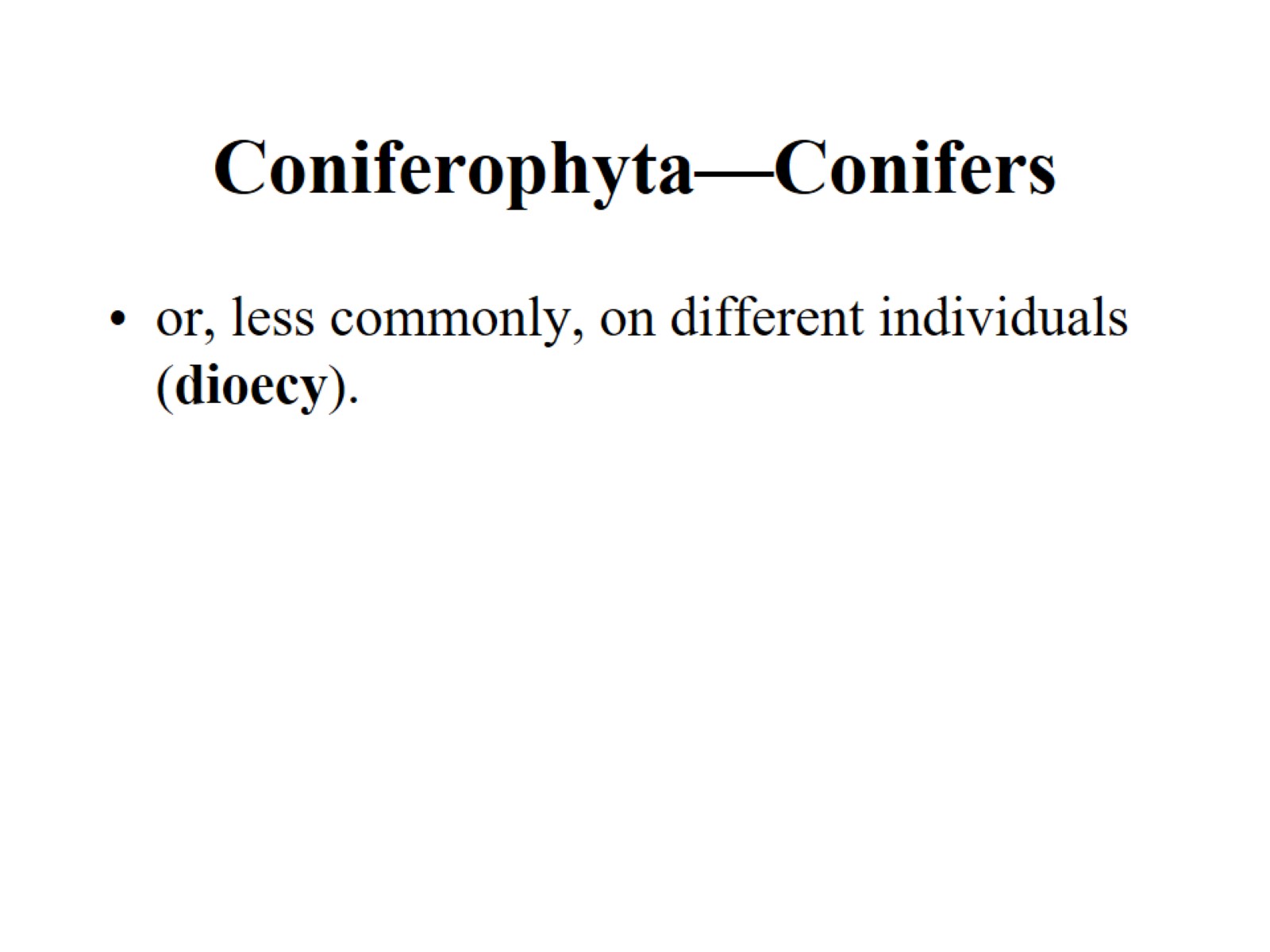 Coniferophyta—Conifers
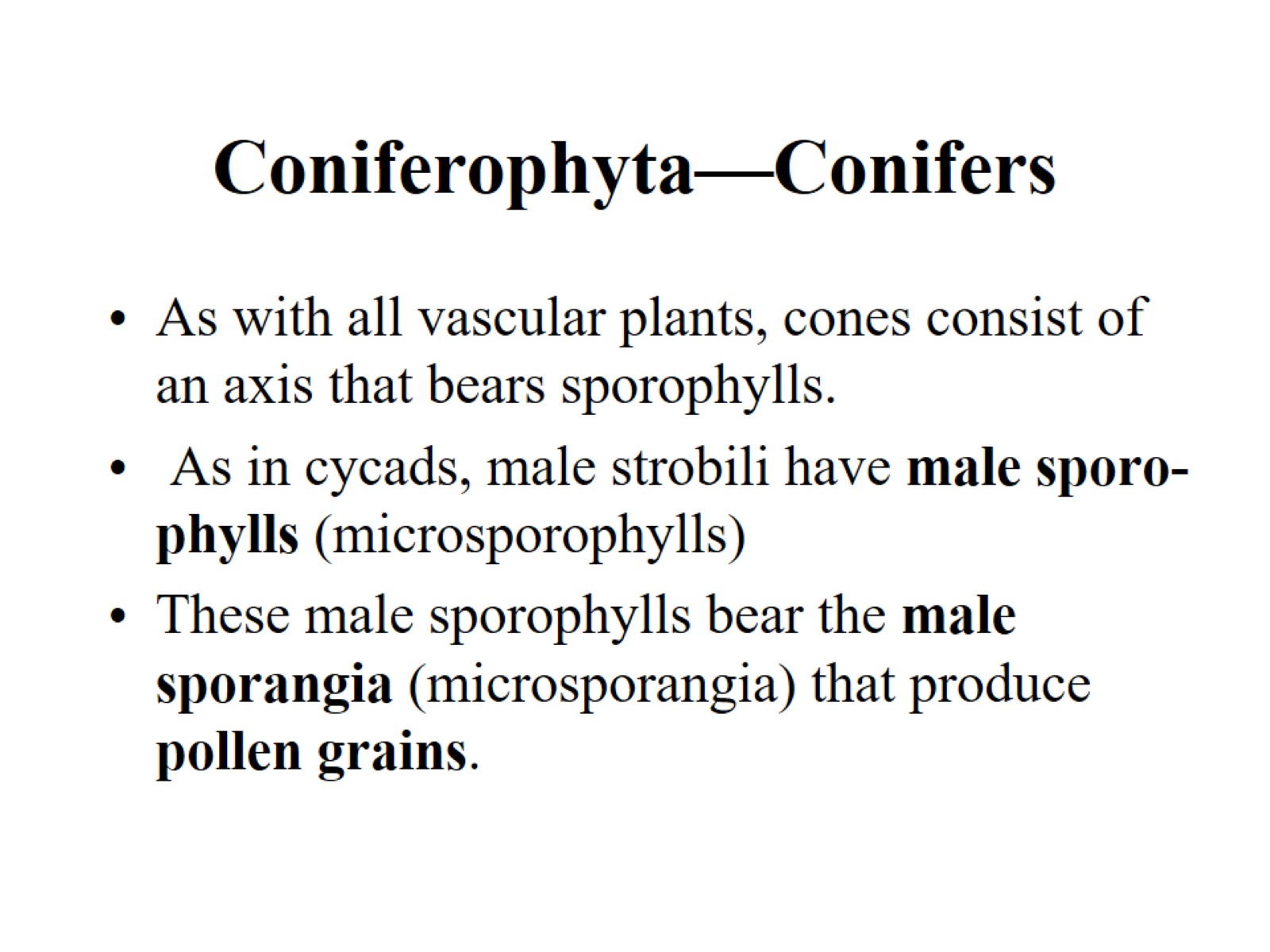 Coniferophyta—Conifers
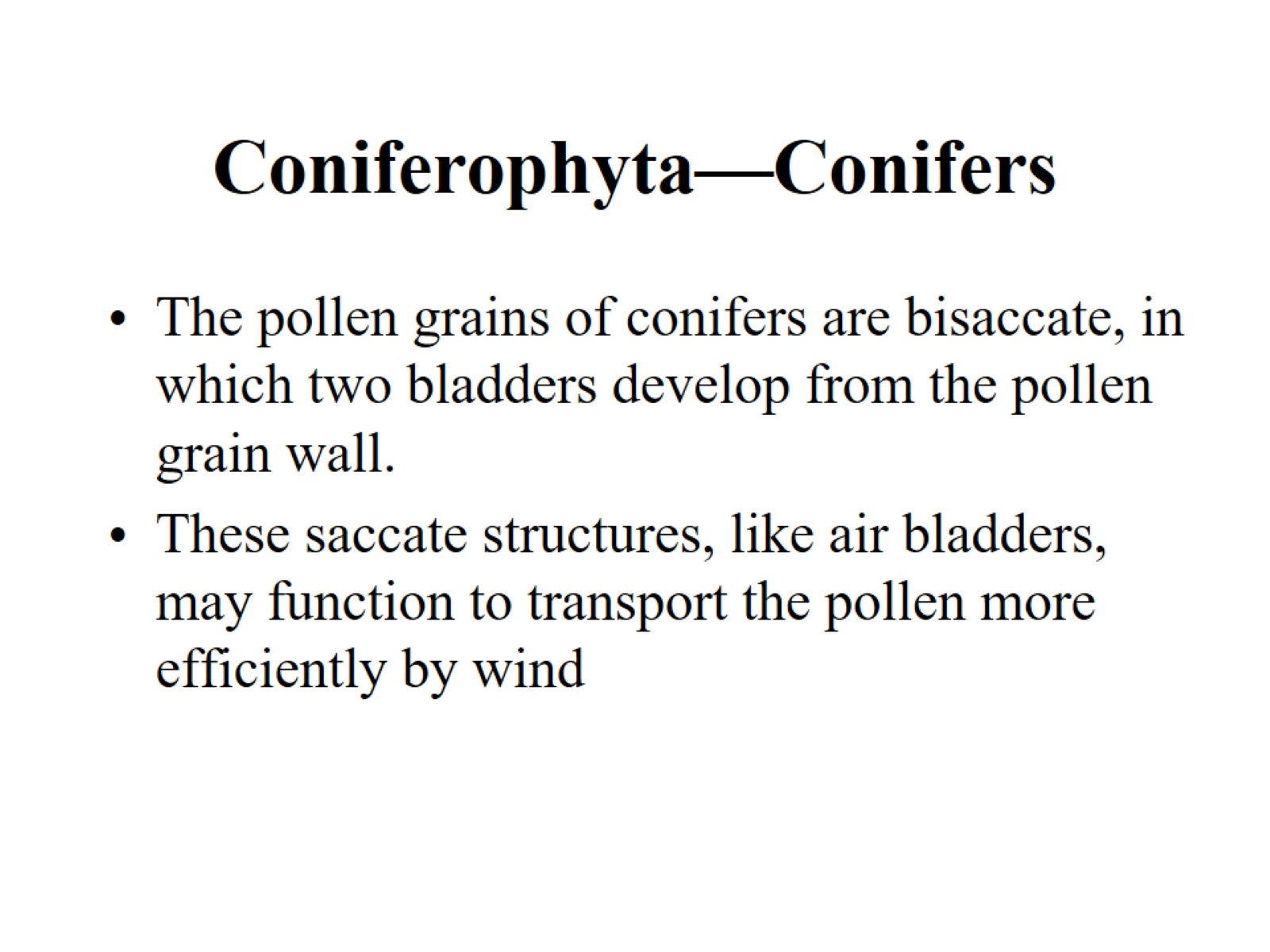 Coniferophyta—Conifers
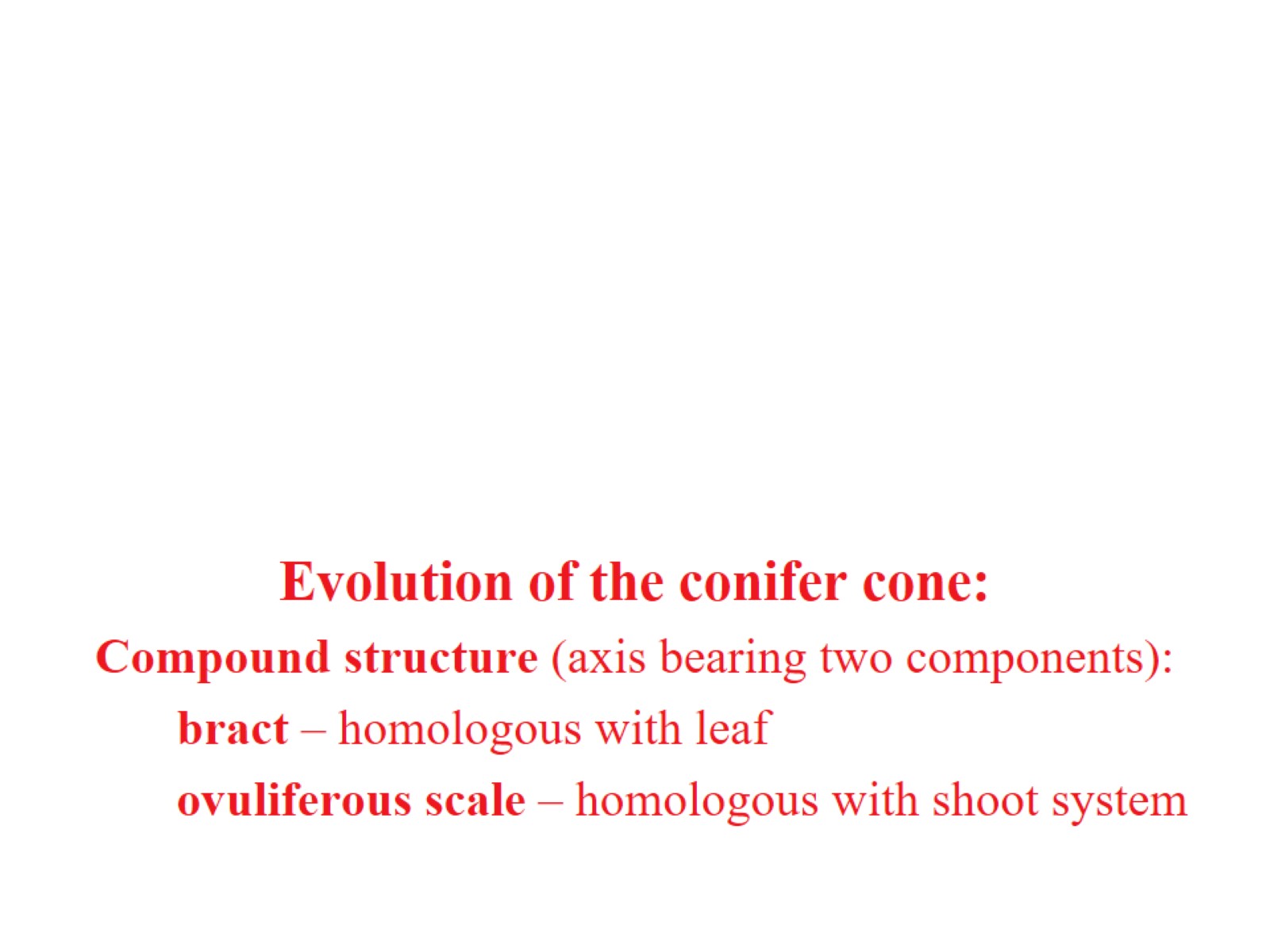 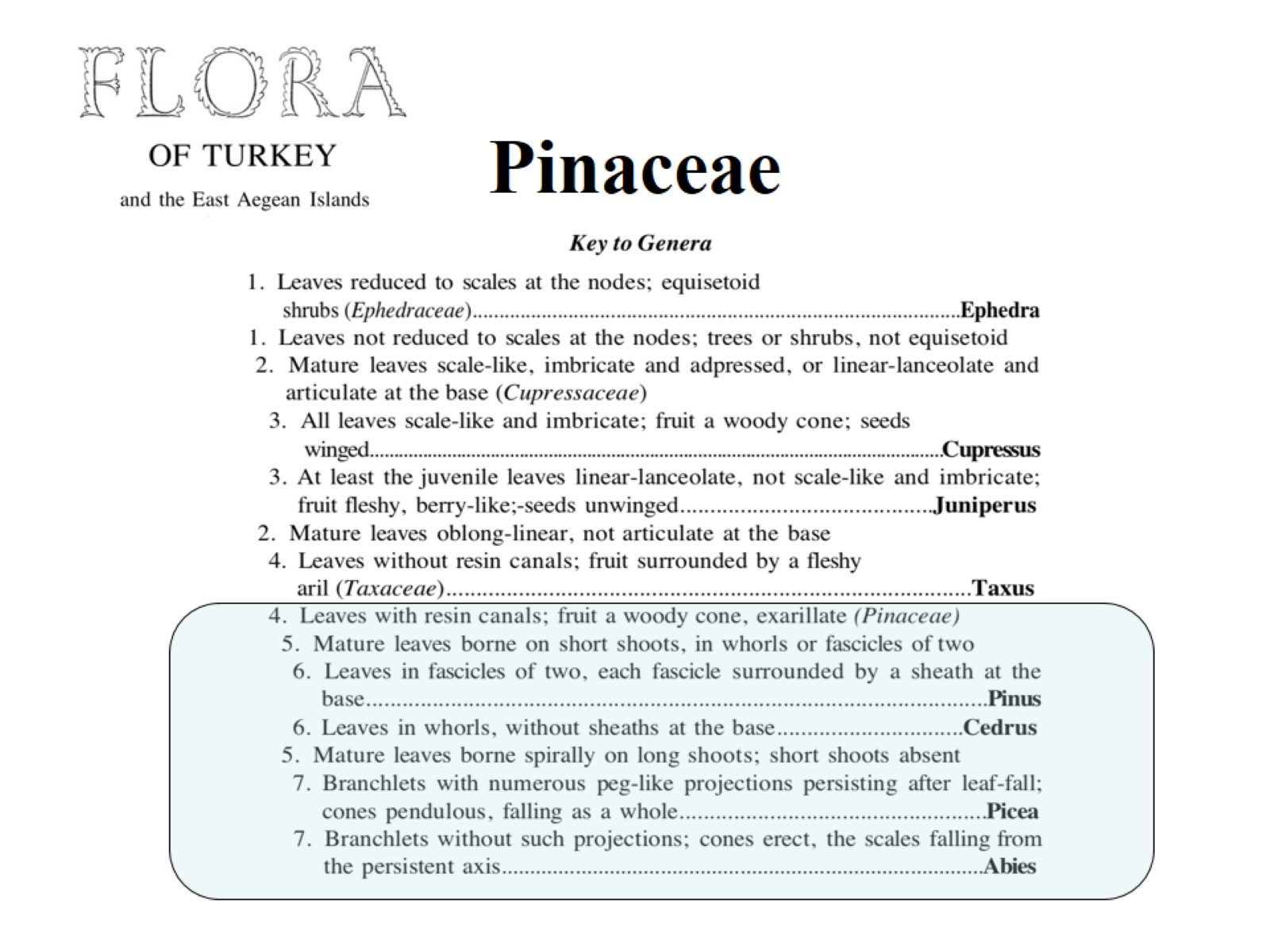 Pinaceae
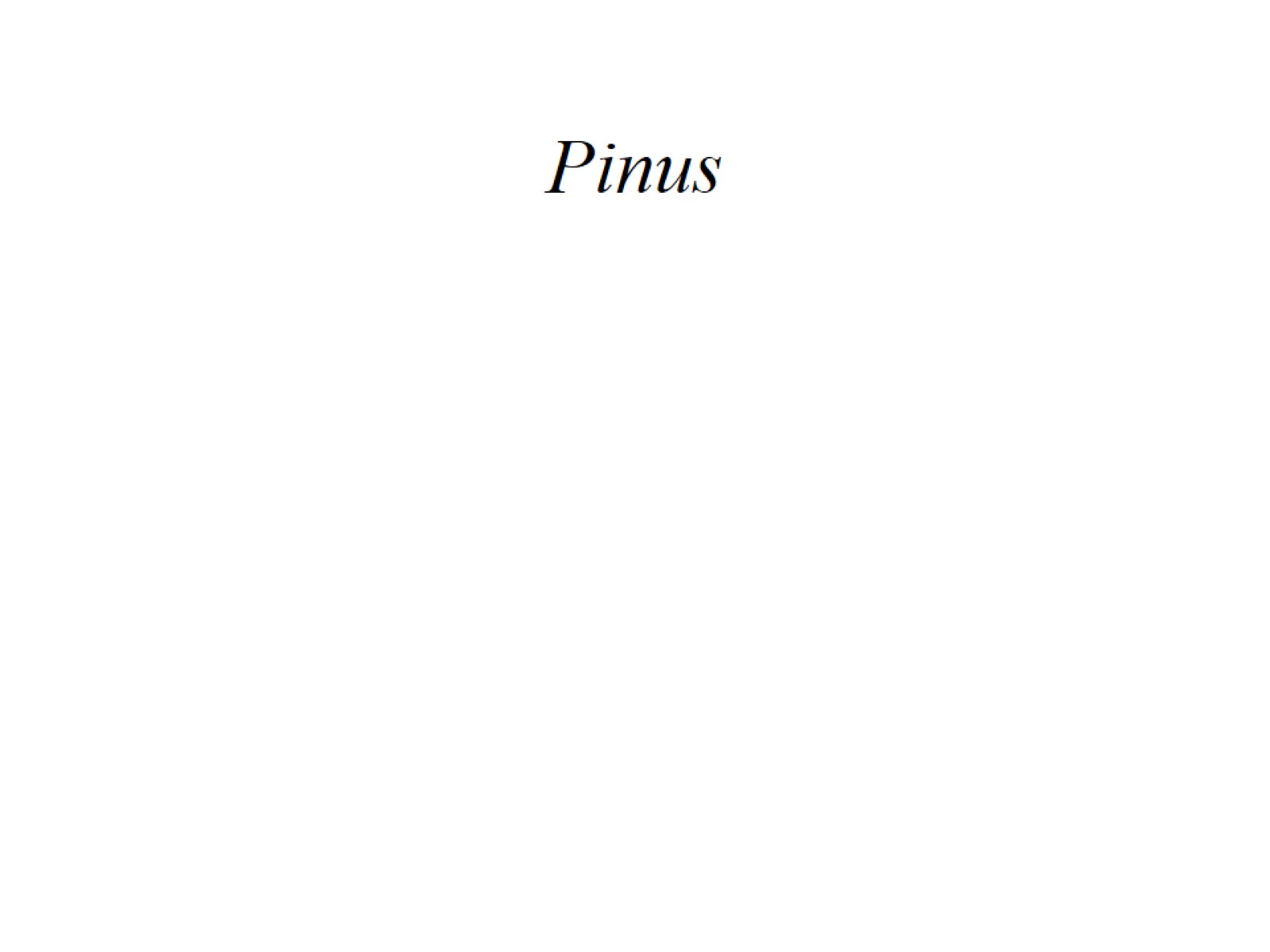 Pinus
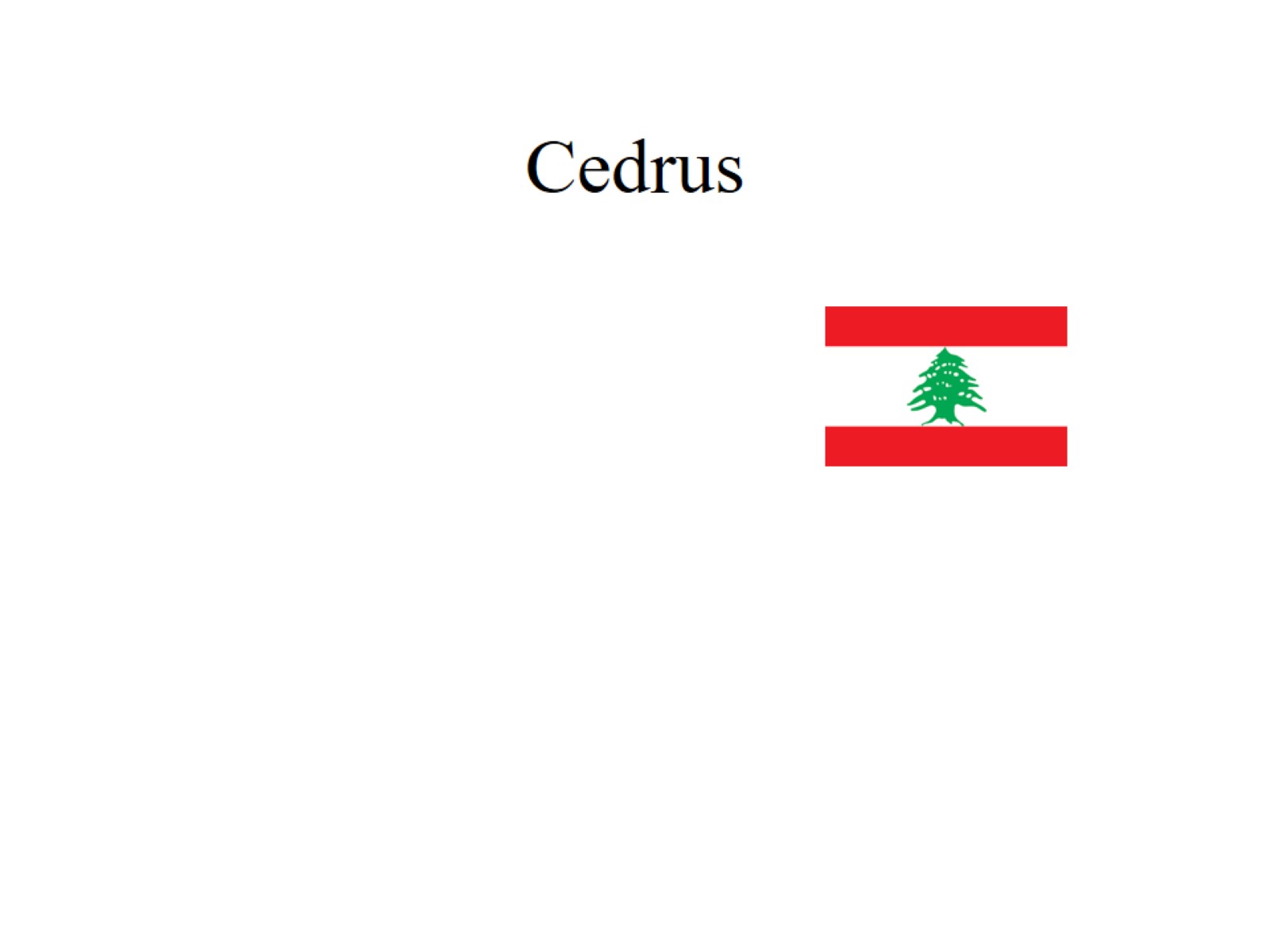 Cedrus
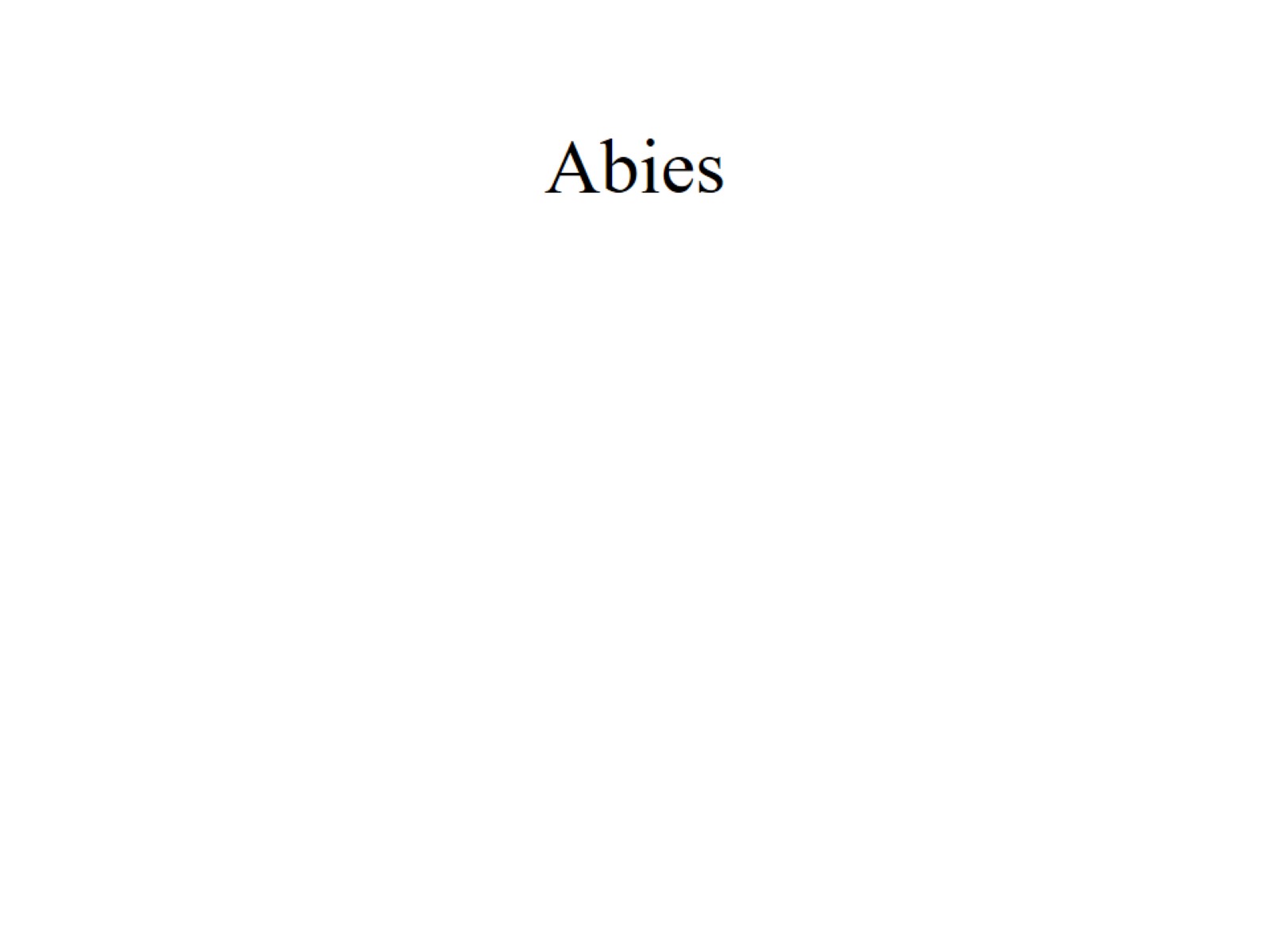 Abies
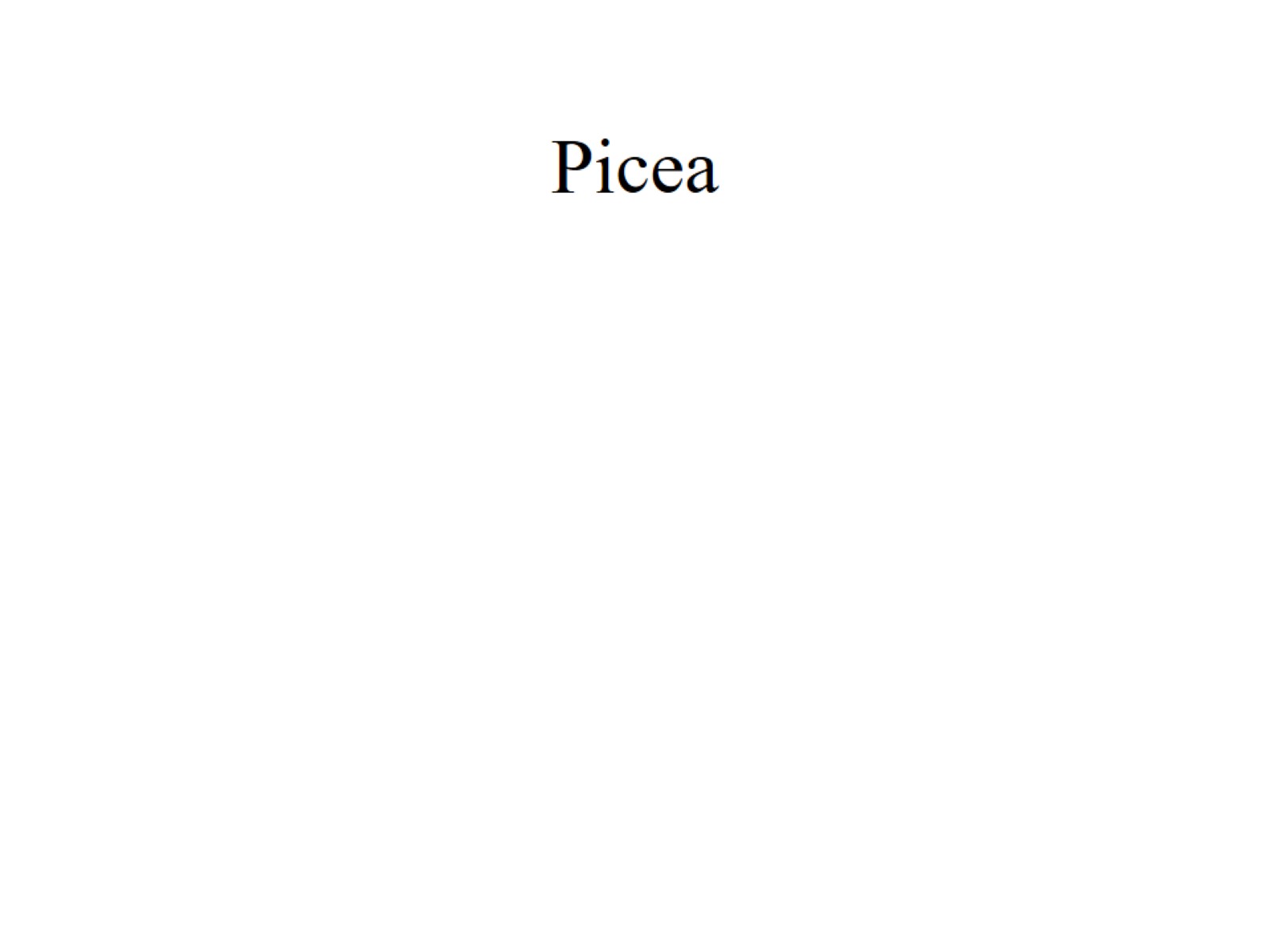 Picea
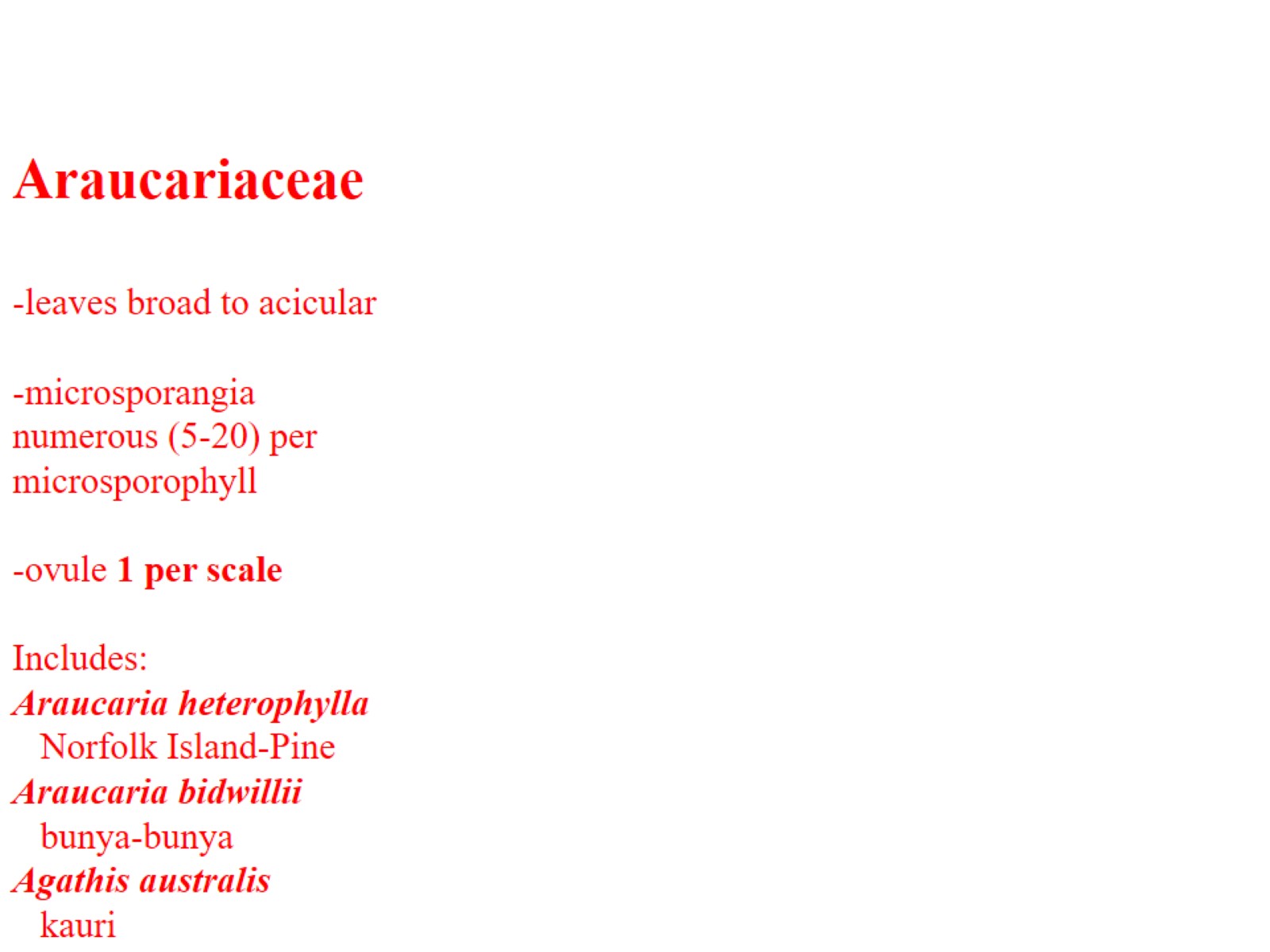 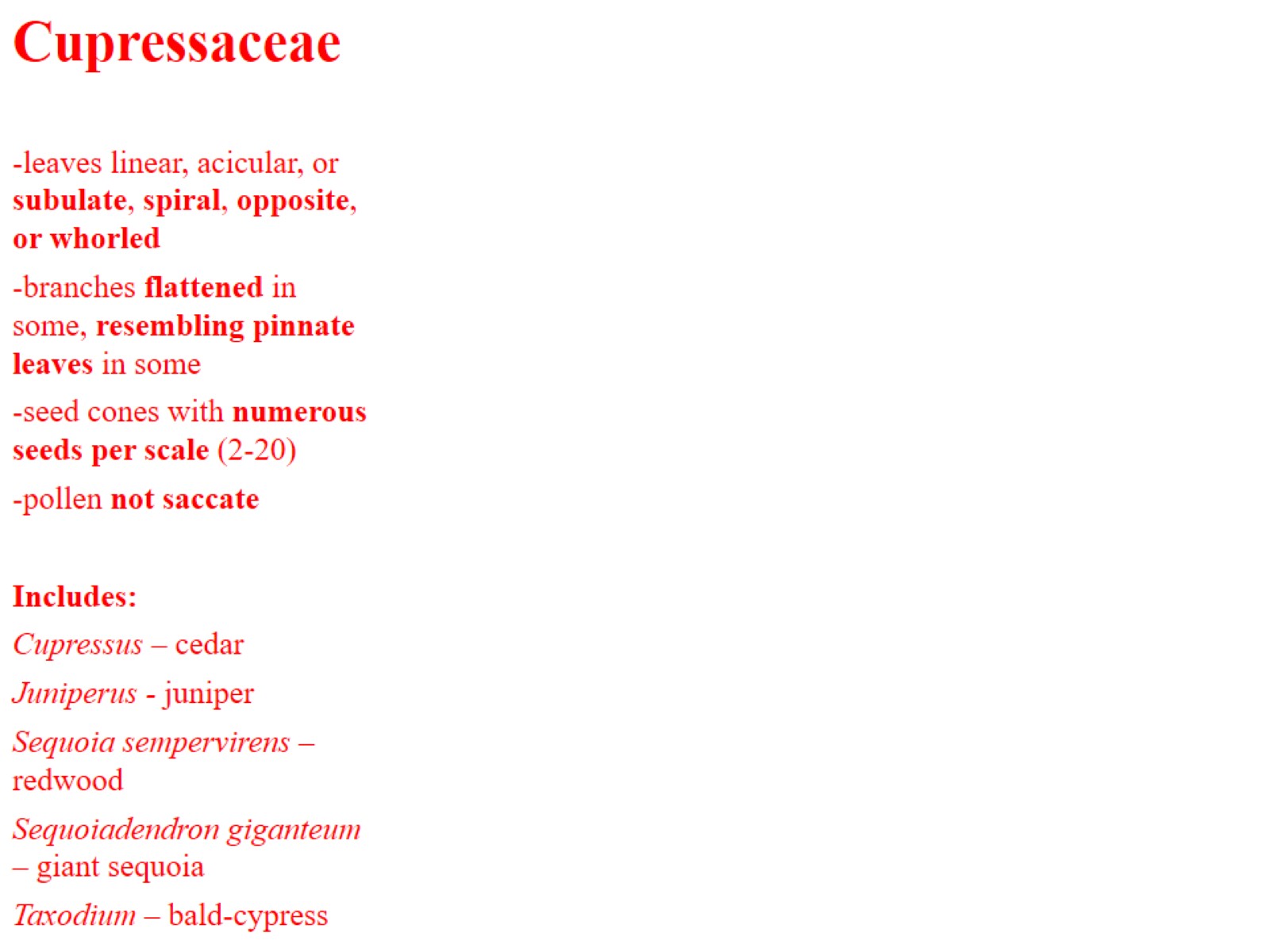 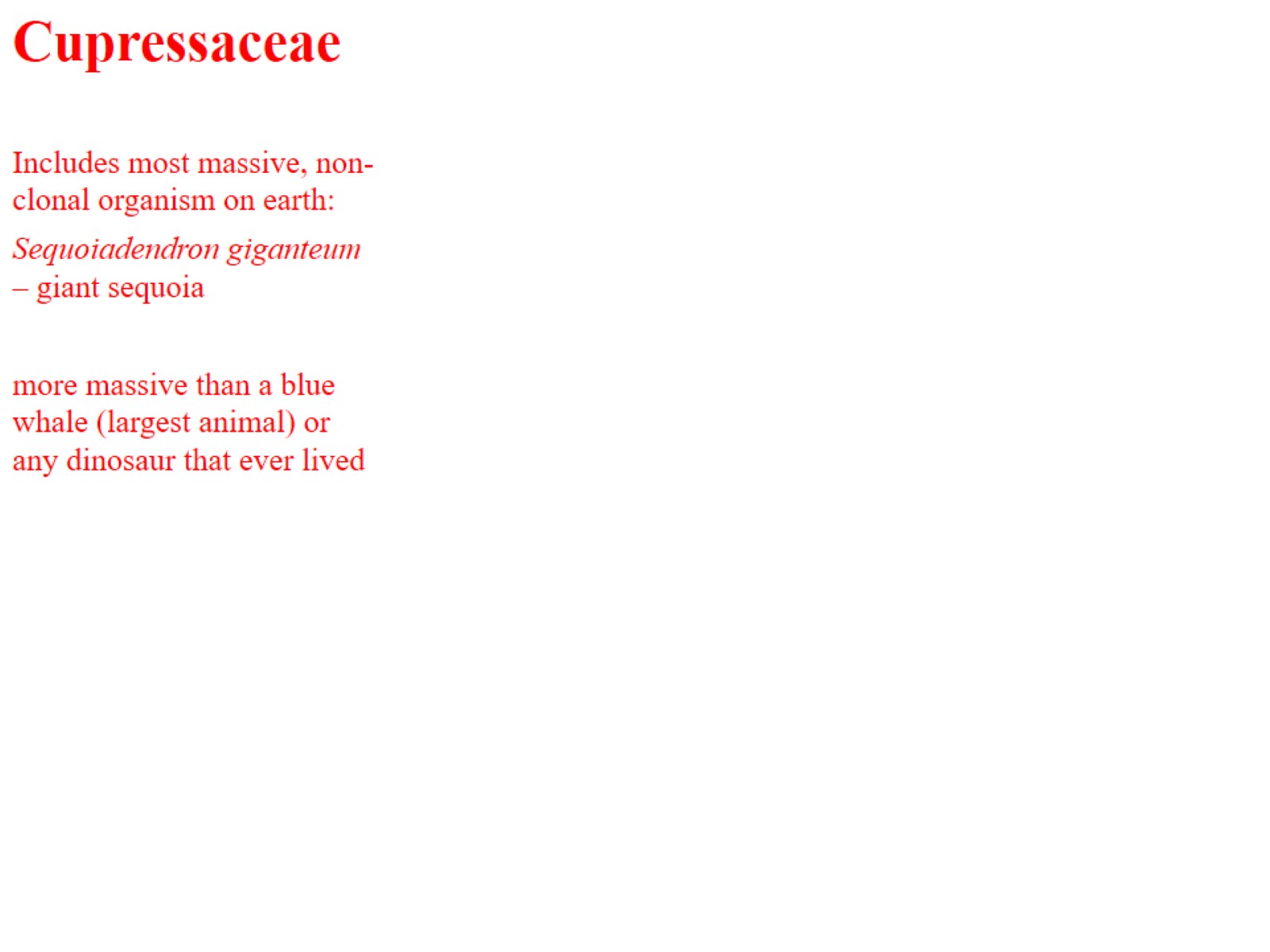 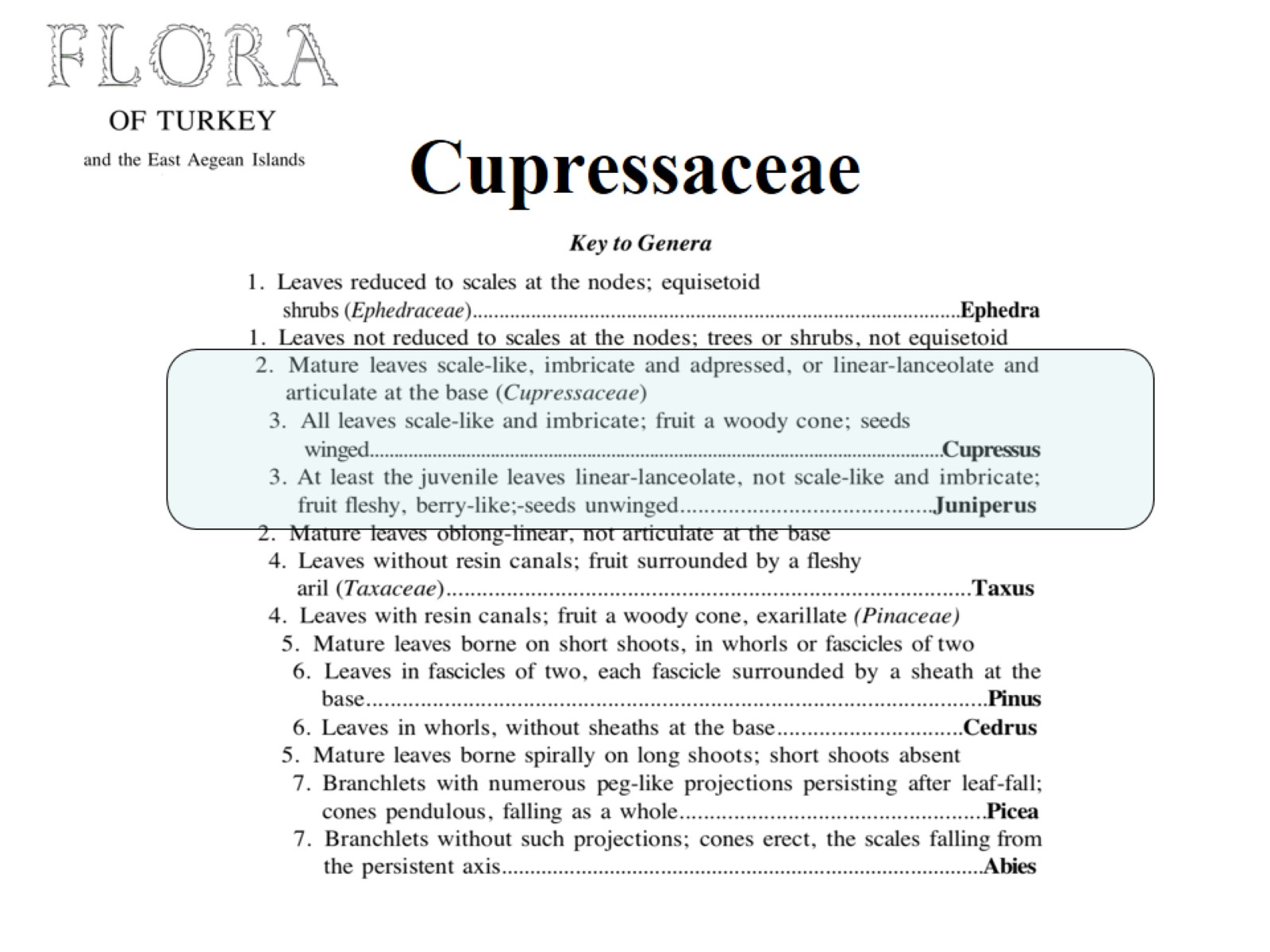 Cupressaceae
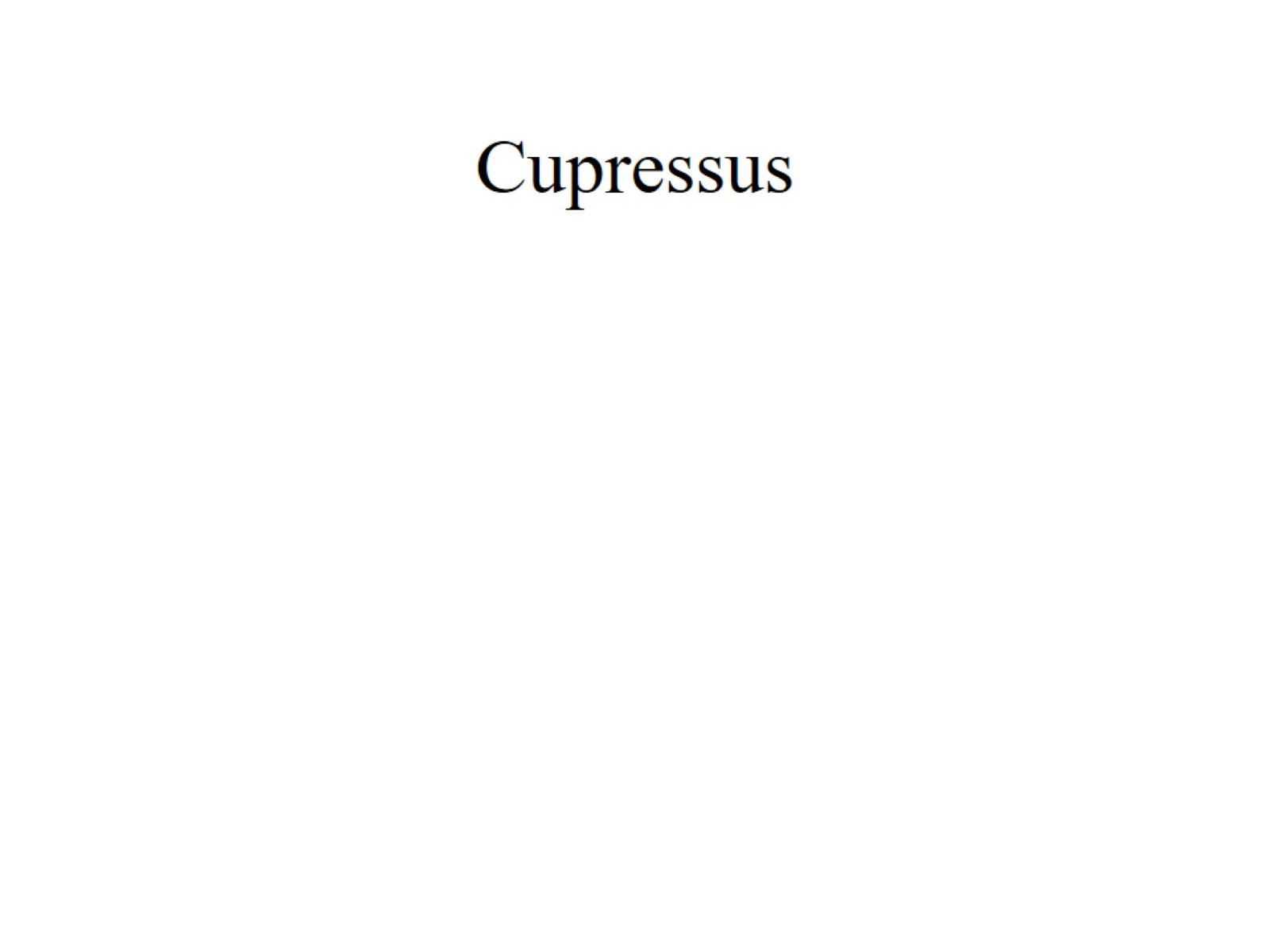 Cupressus
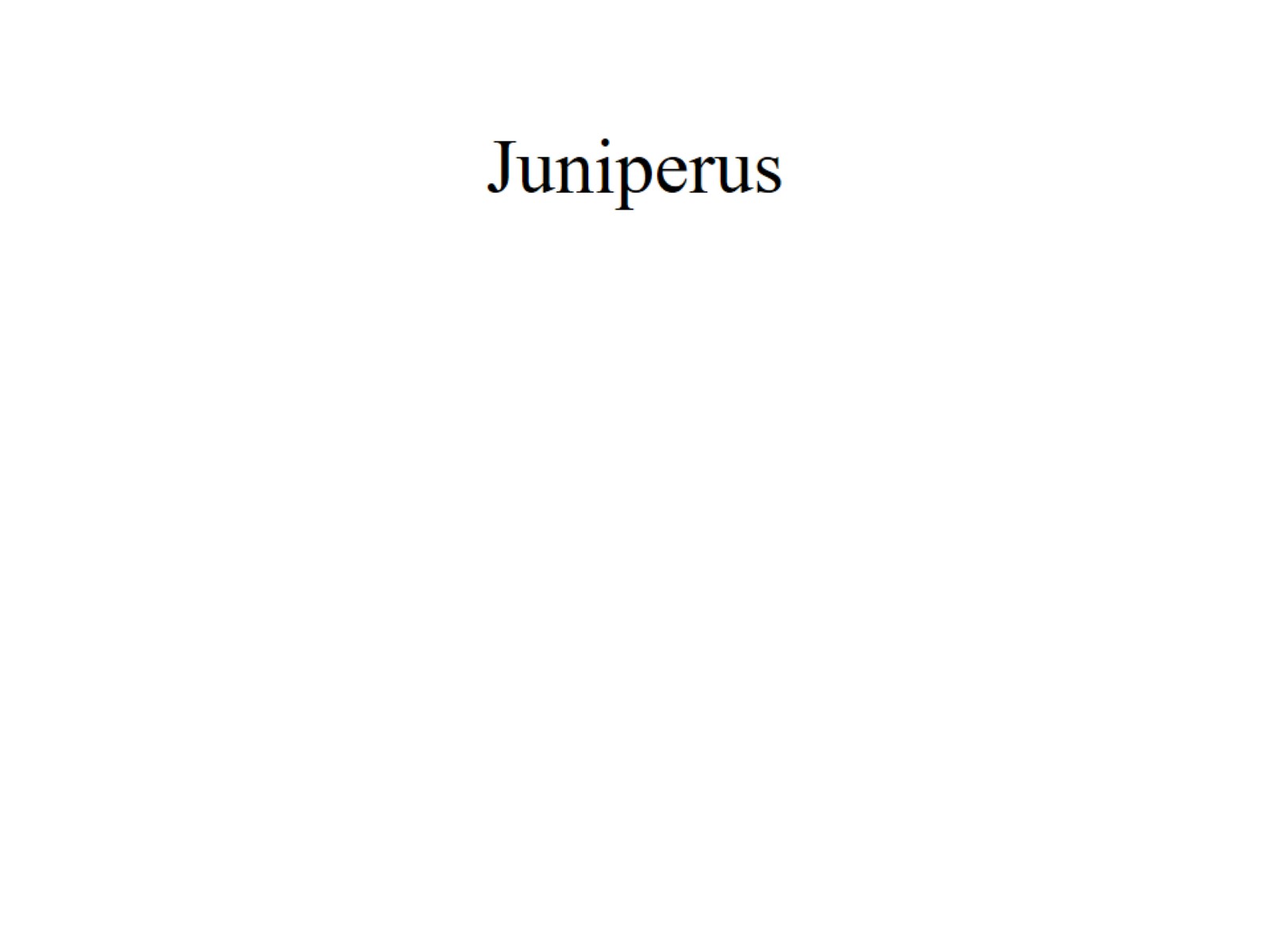 Juniperus
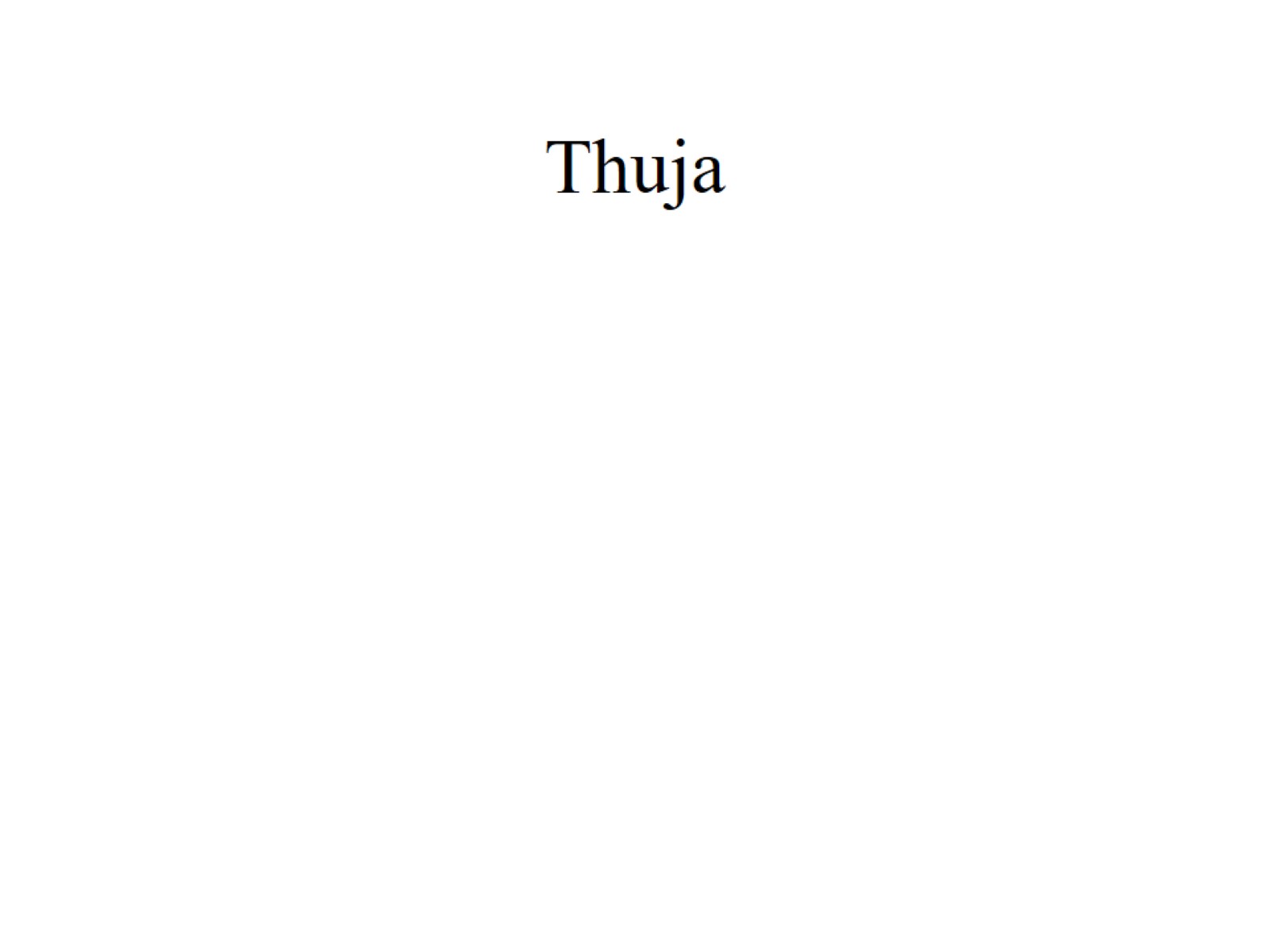 Thuja
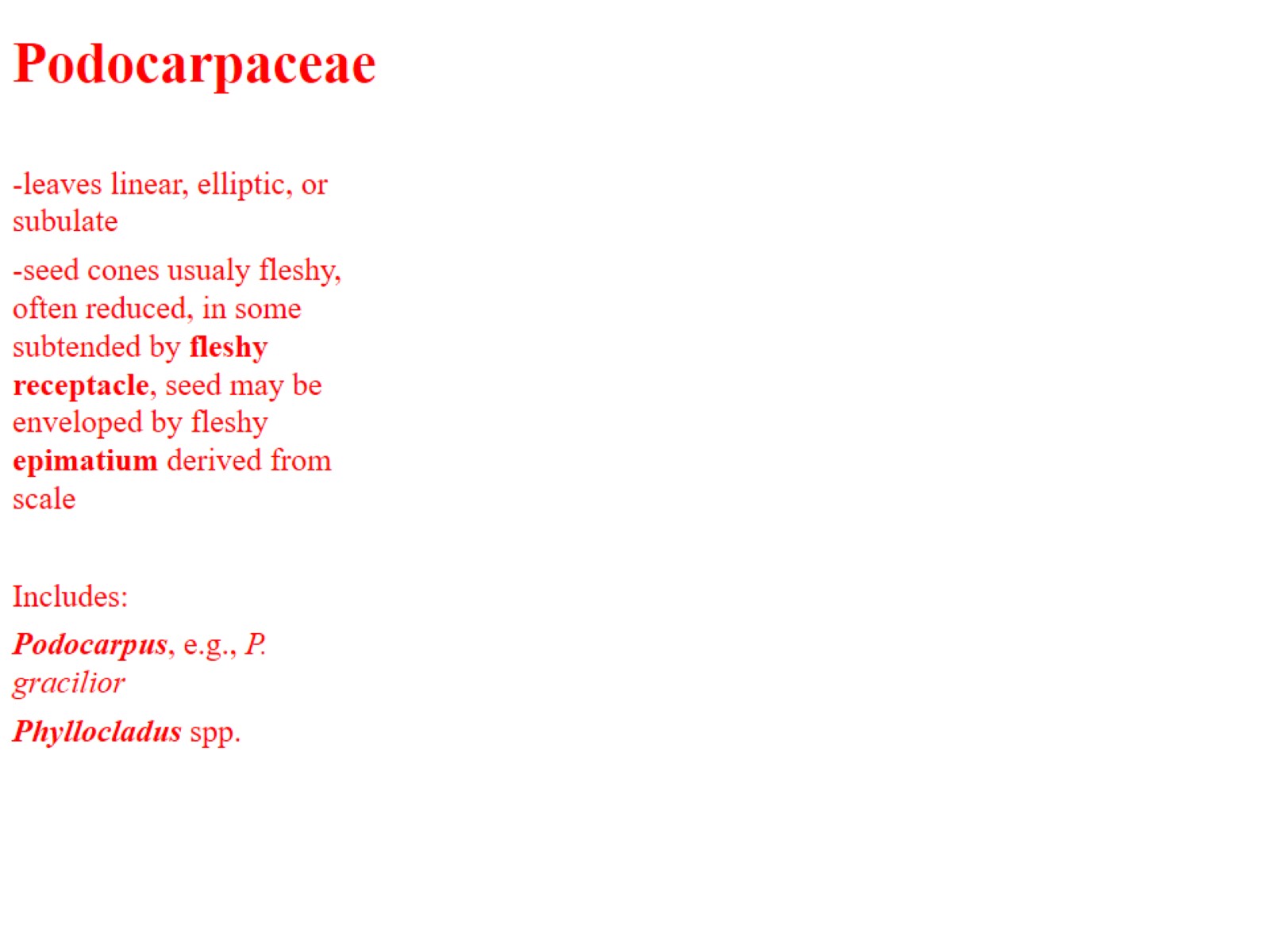 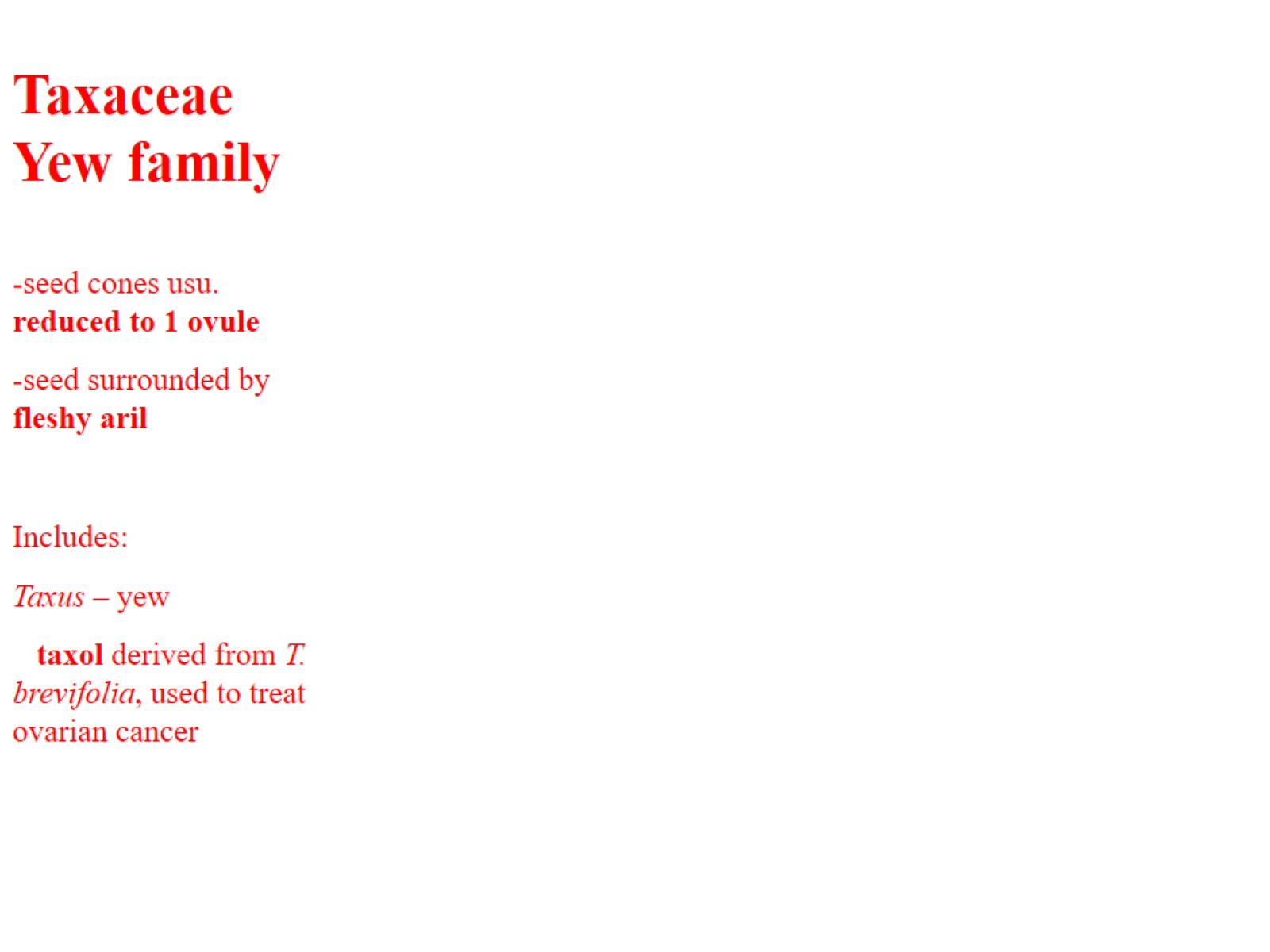 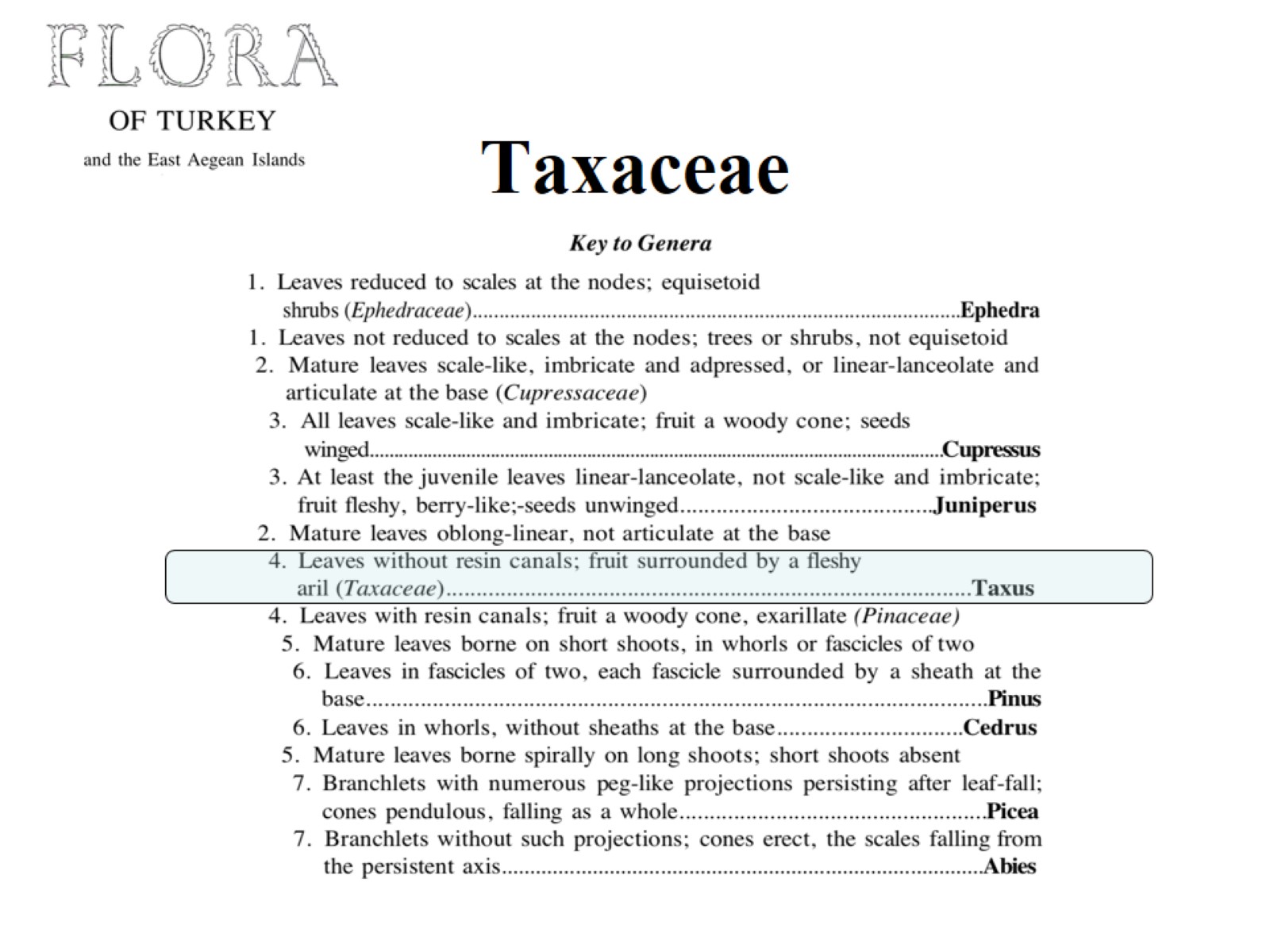 Taxaceae
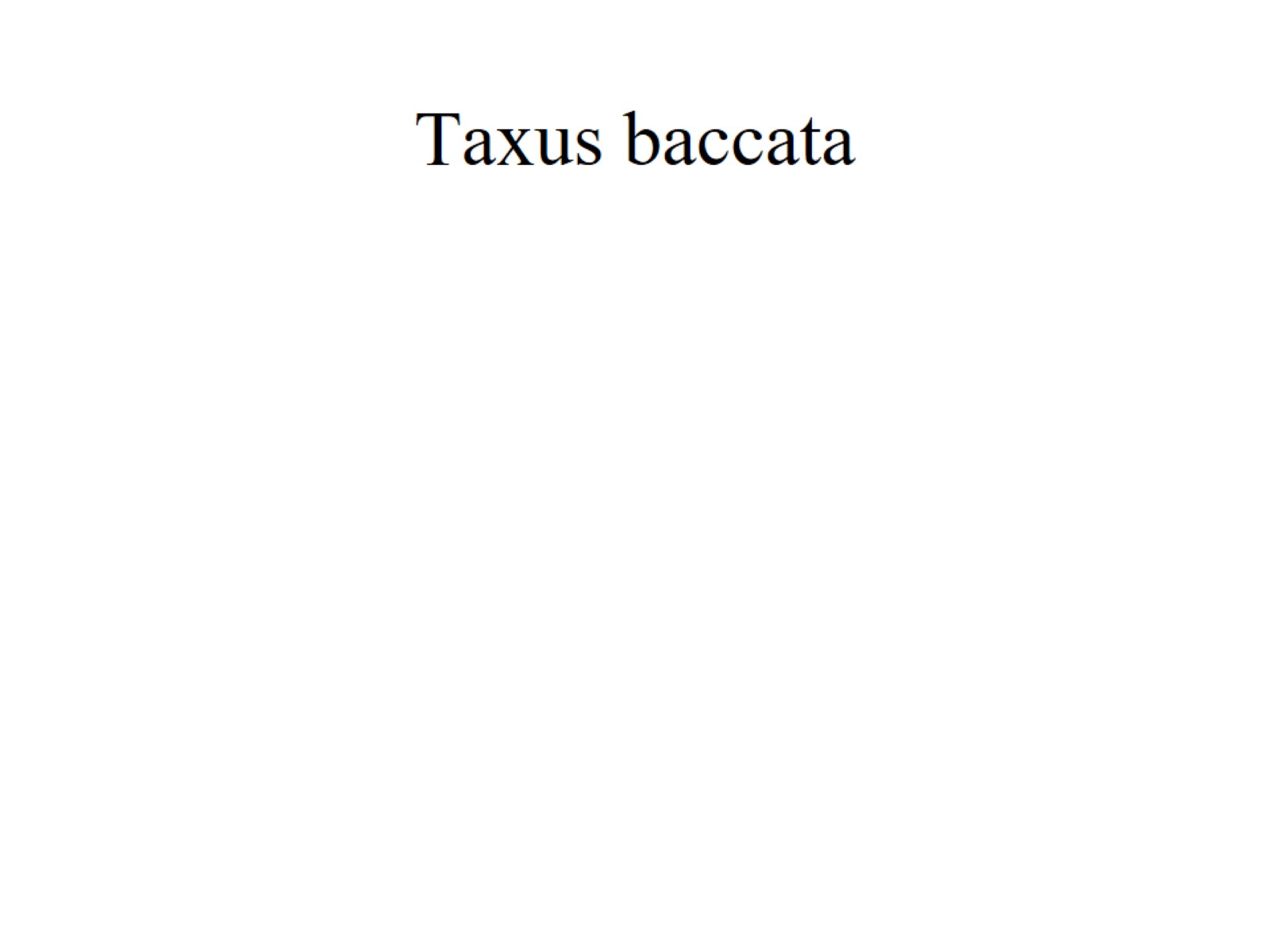 Taxus baccata
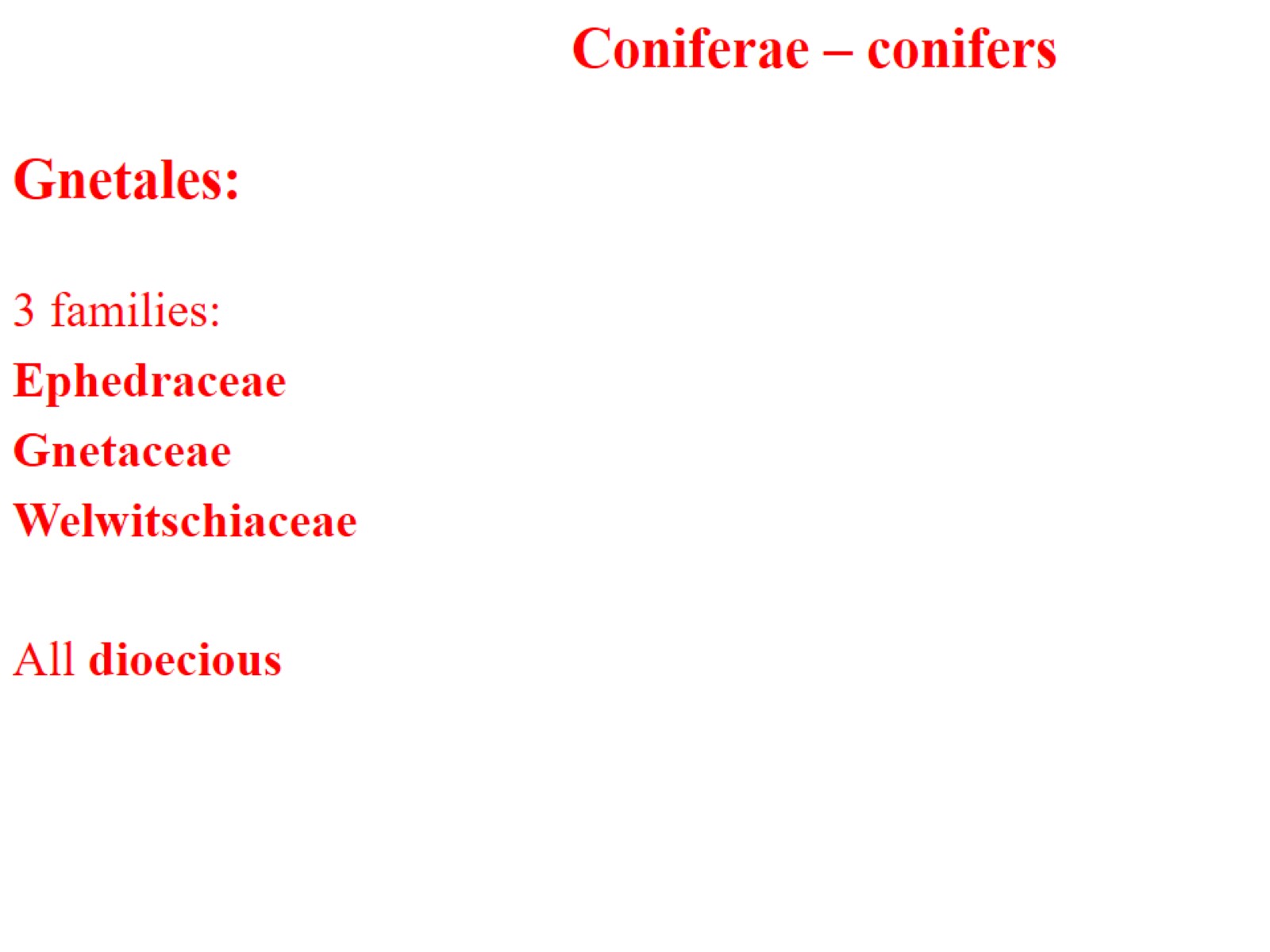 Coniferae – conifers
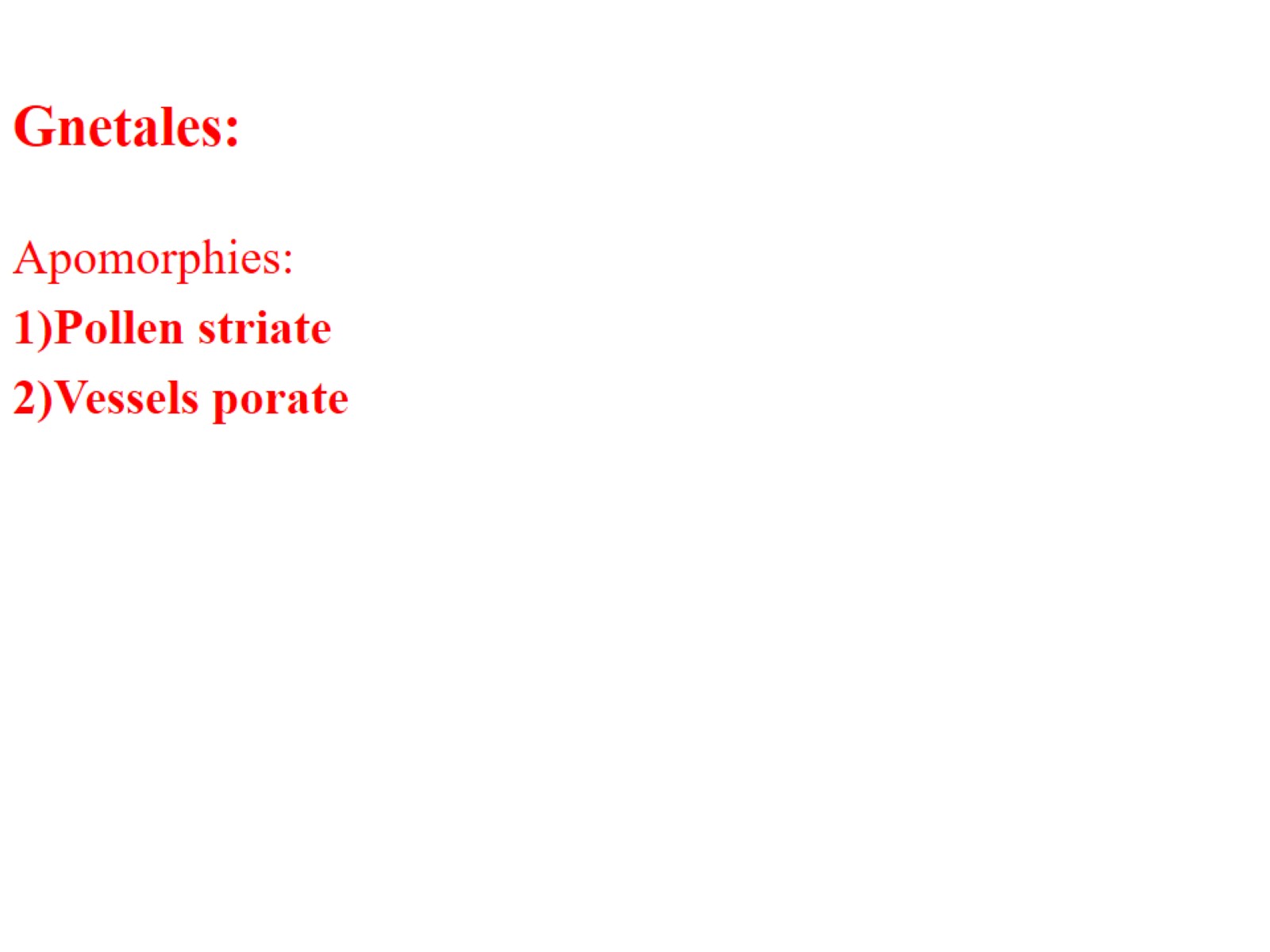 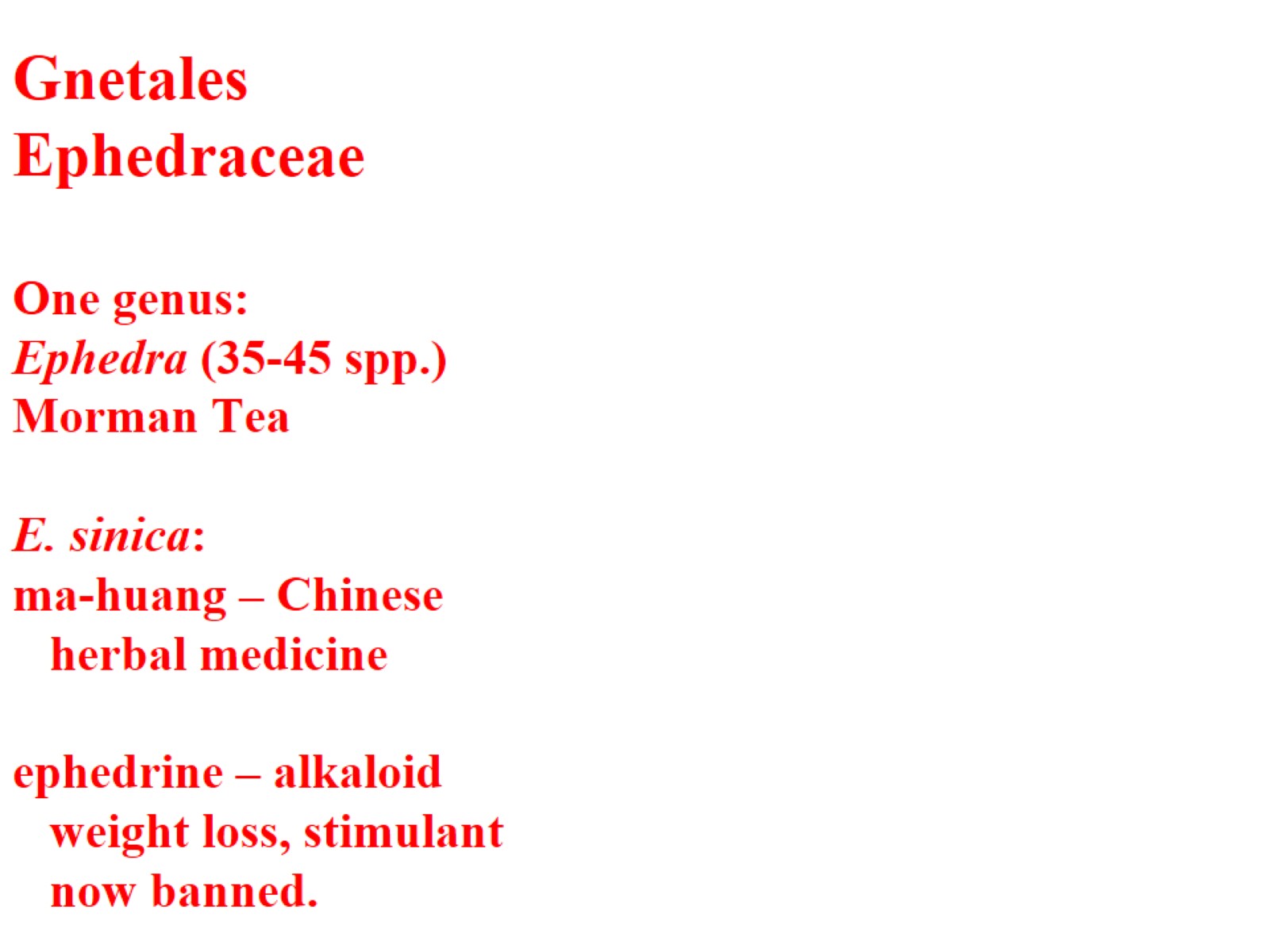 GnetalesEphedraceaeOne genus:Ephedra (35-45 spp.)Morman TeaE. sinica:ma-huang – Chinese   herbal medicineephedrine – alkaloid   weight loss, stimulant   now banned.
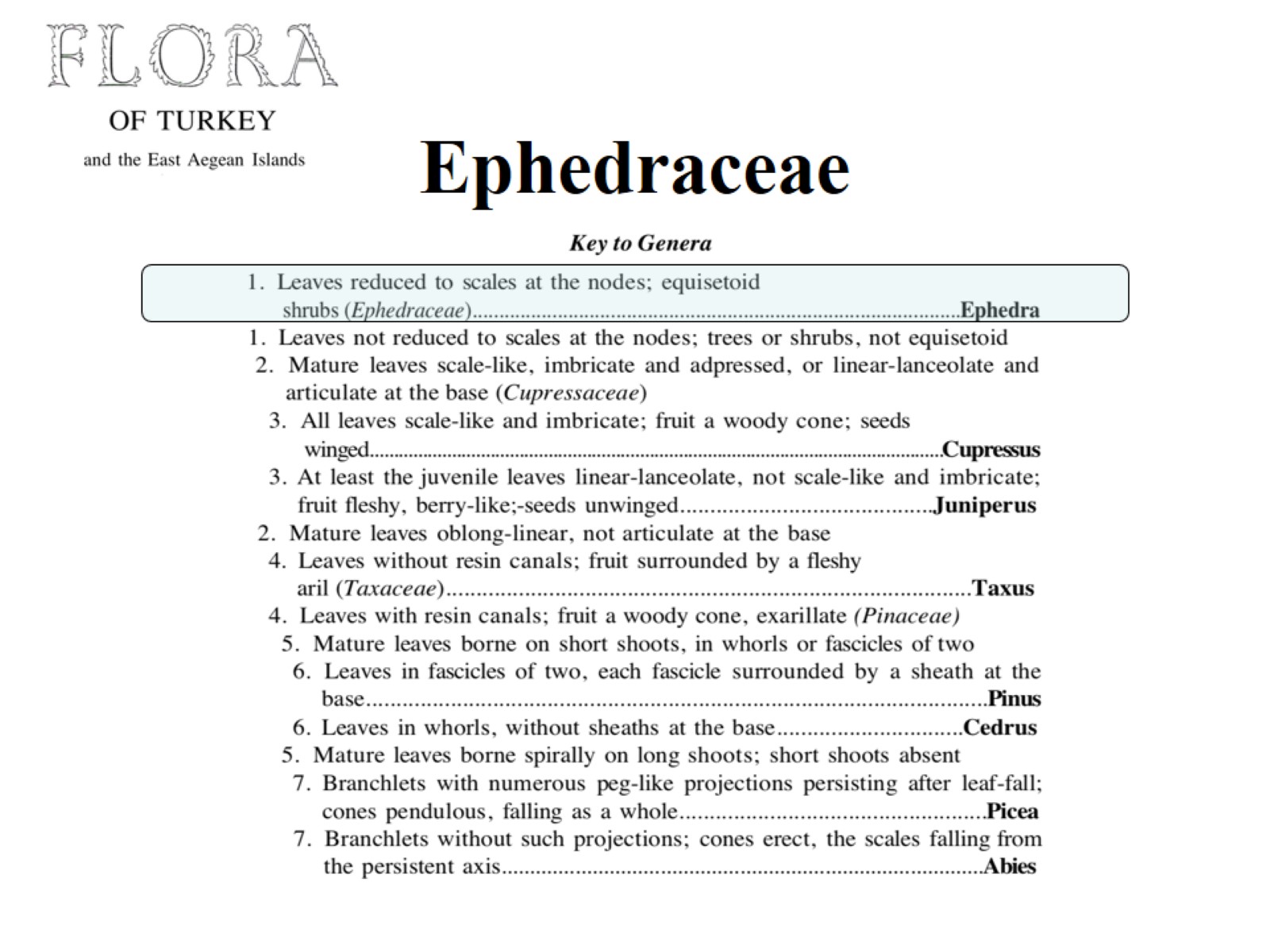 Ephedraceae
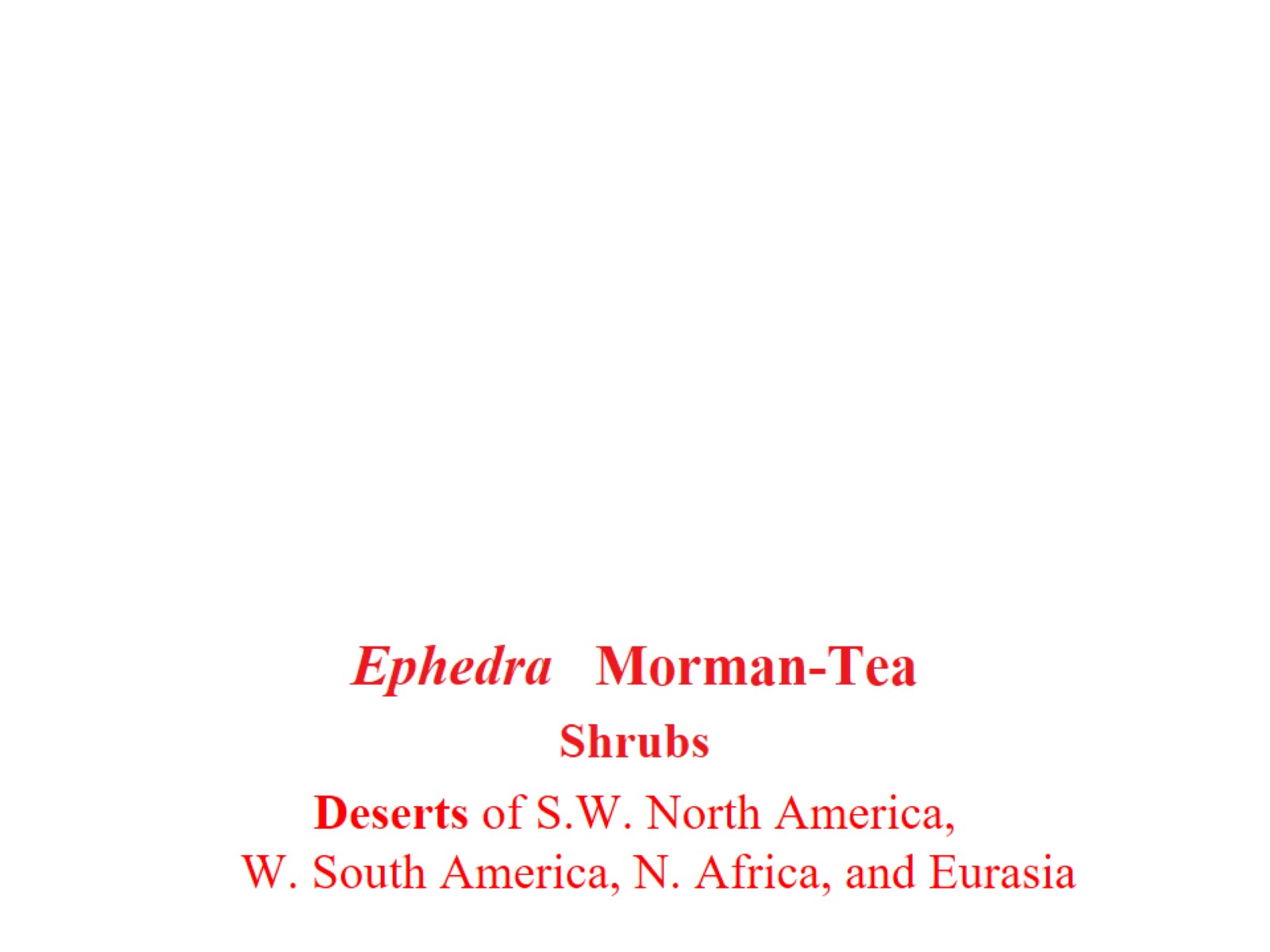 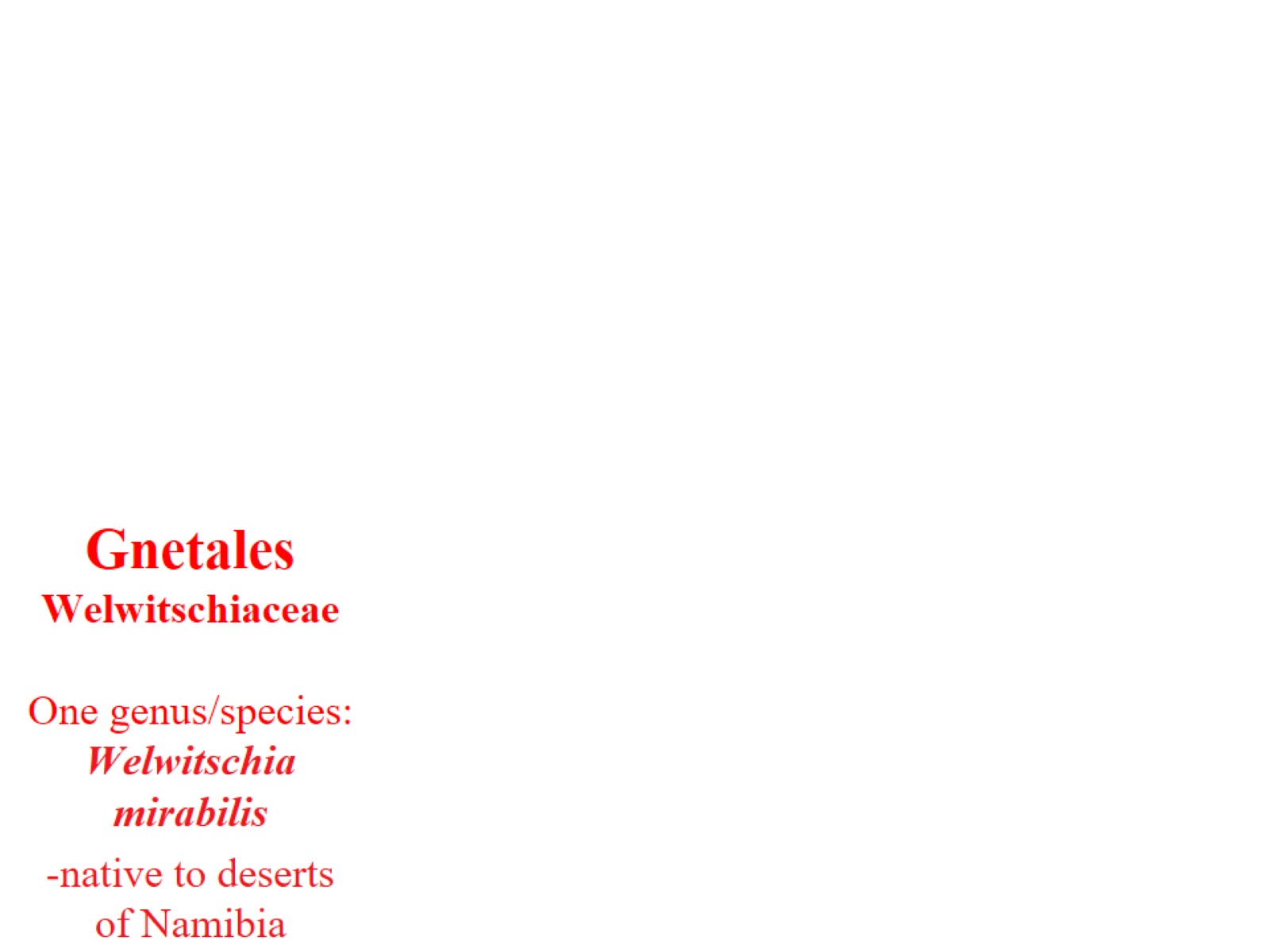